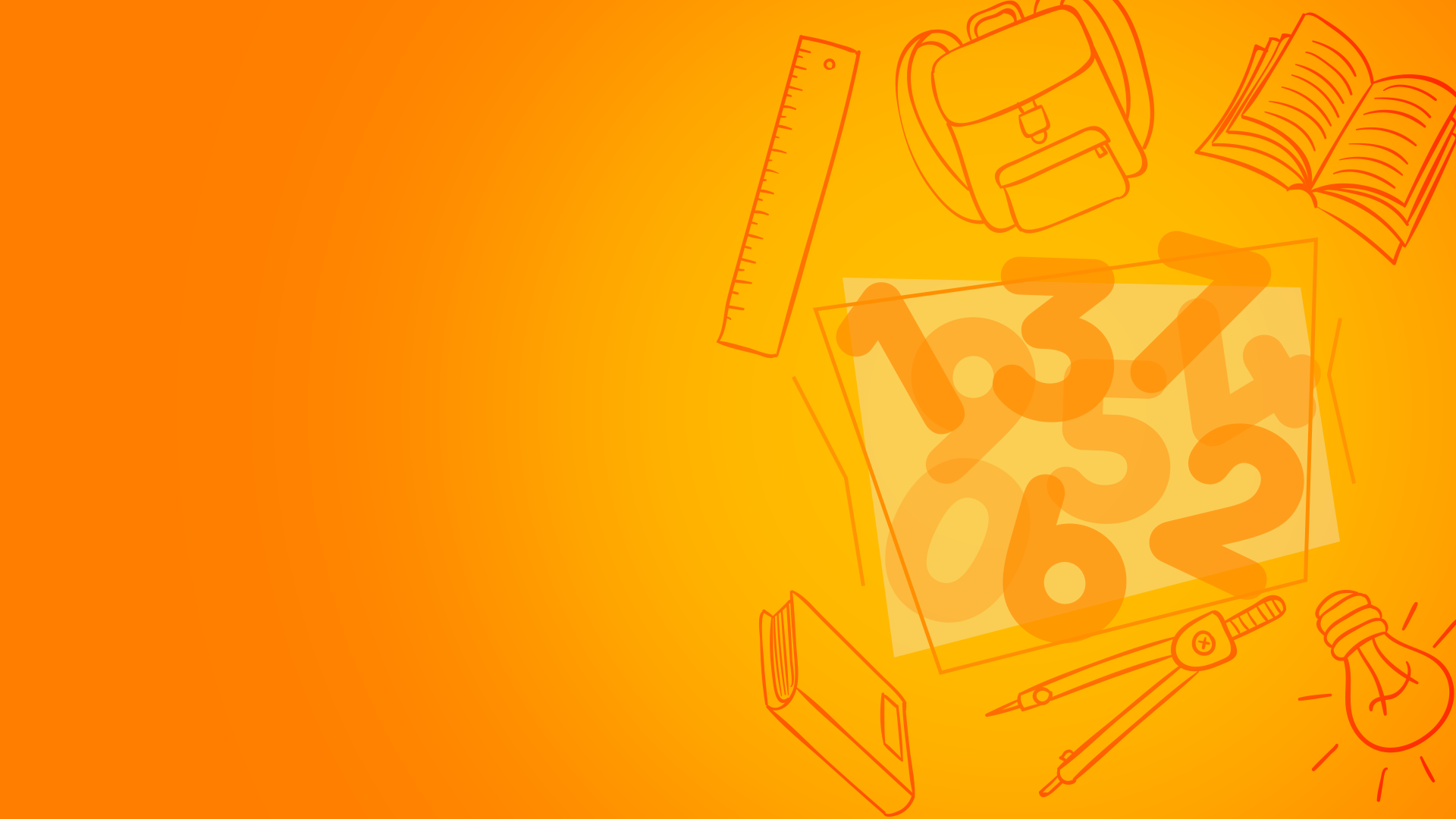 Ряд натуральных чисел
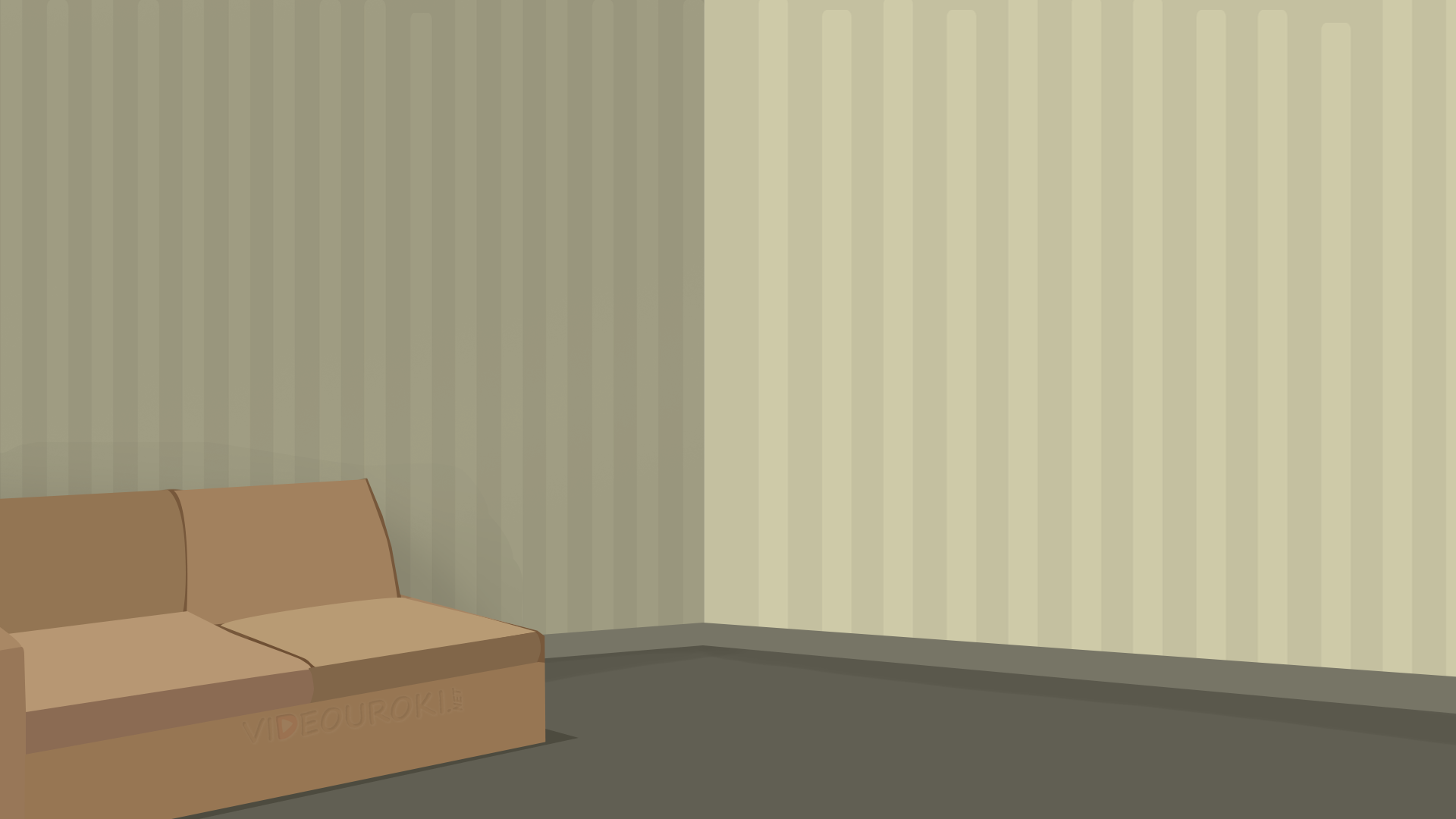 Раз, два, три, четыре, пять,
Научились мы считать.
Ну а дальше мы не знаем,
Может, вместе посчитаем?
Шесть – конфеты любим есть,
Семь – мы помогаем всем,
Восемь – мы друзей в беде не бросим,
Девять – учимся на пять,
Десять – кончили считать.
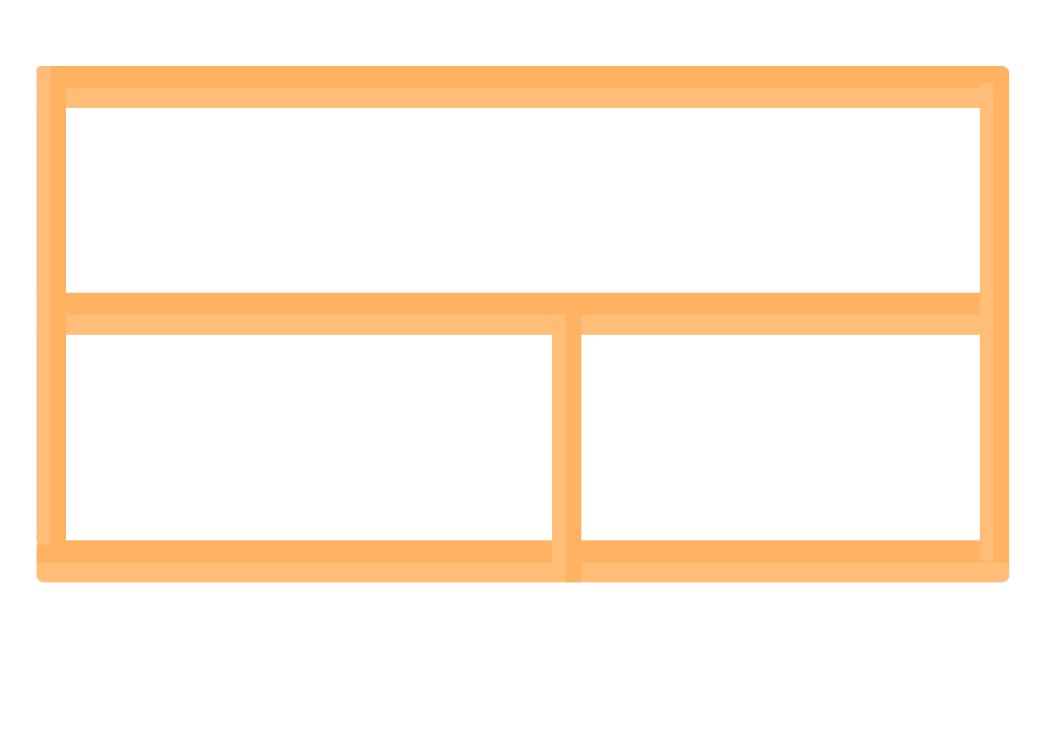 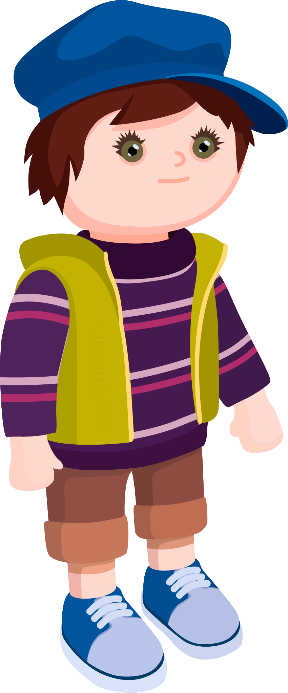 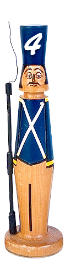 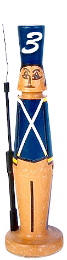 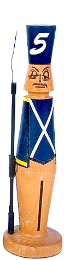 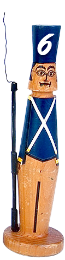 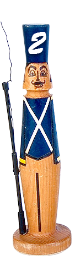 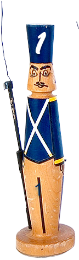 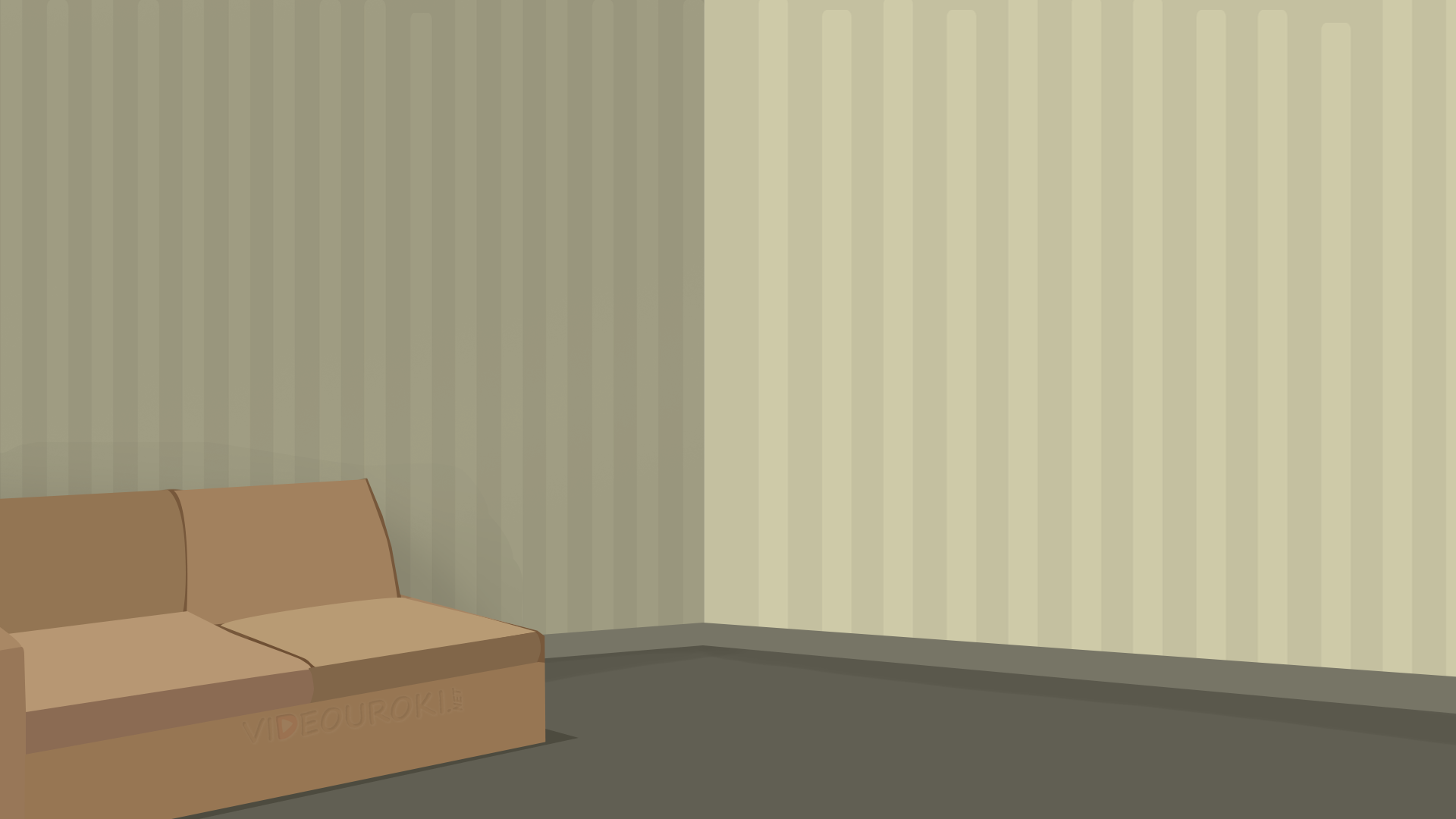 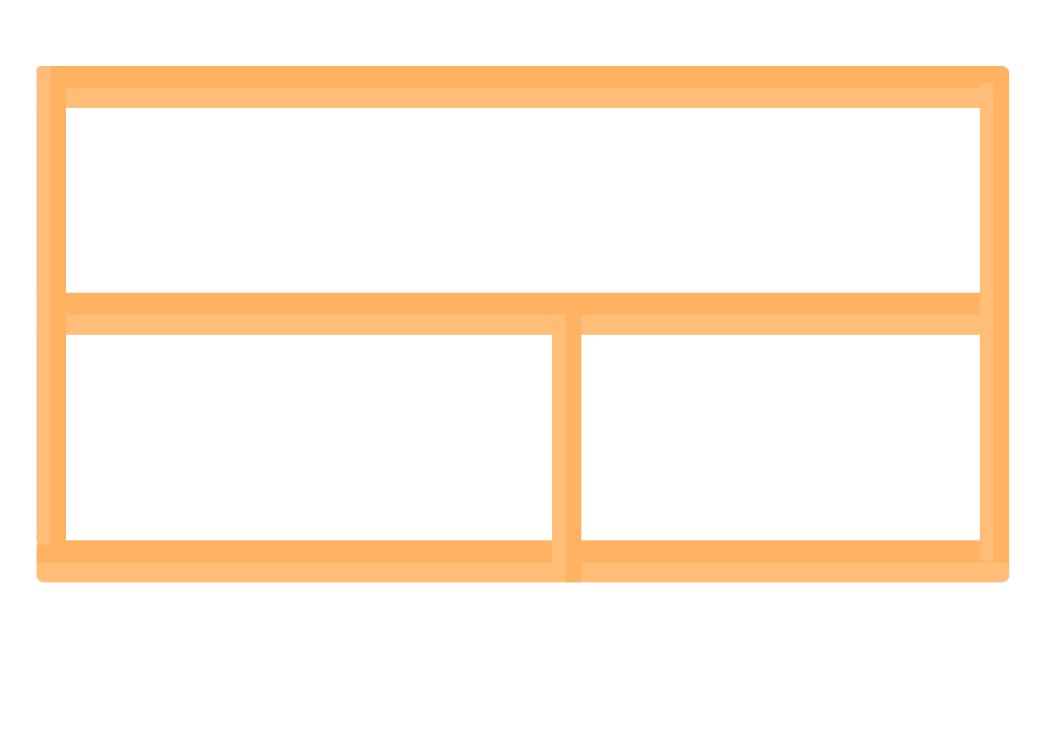 Саша, а что ты делаешь? 
Для чего это ты считаешь?
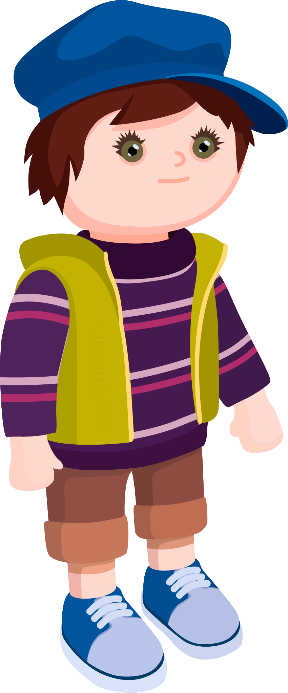 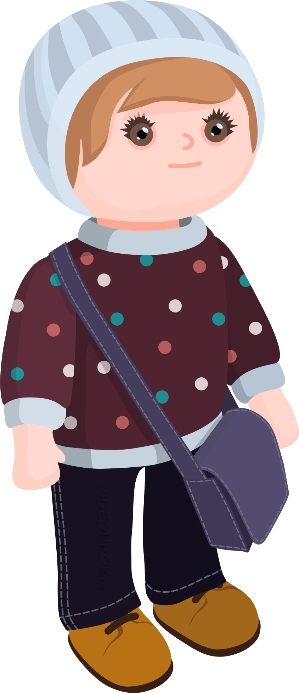 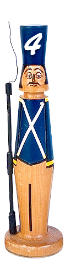 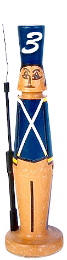 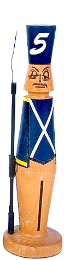 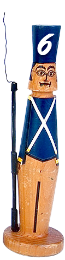 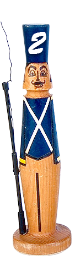 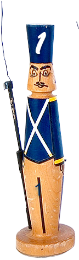 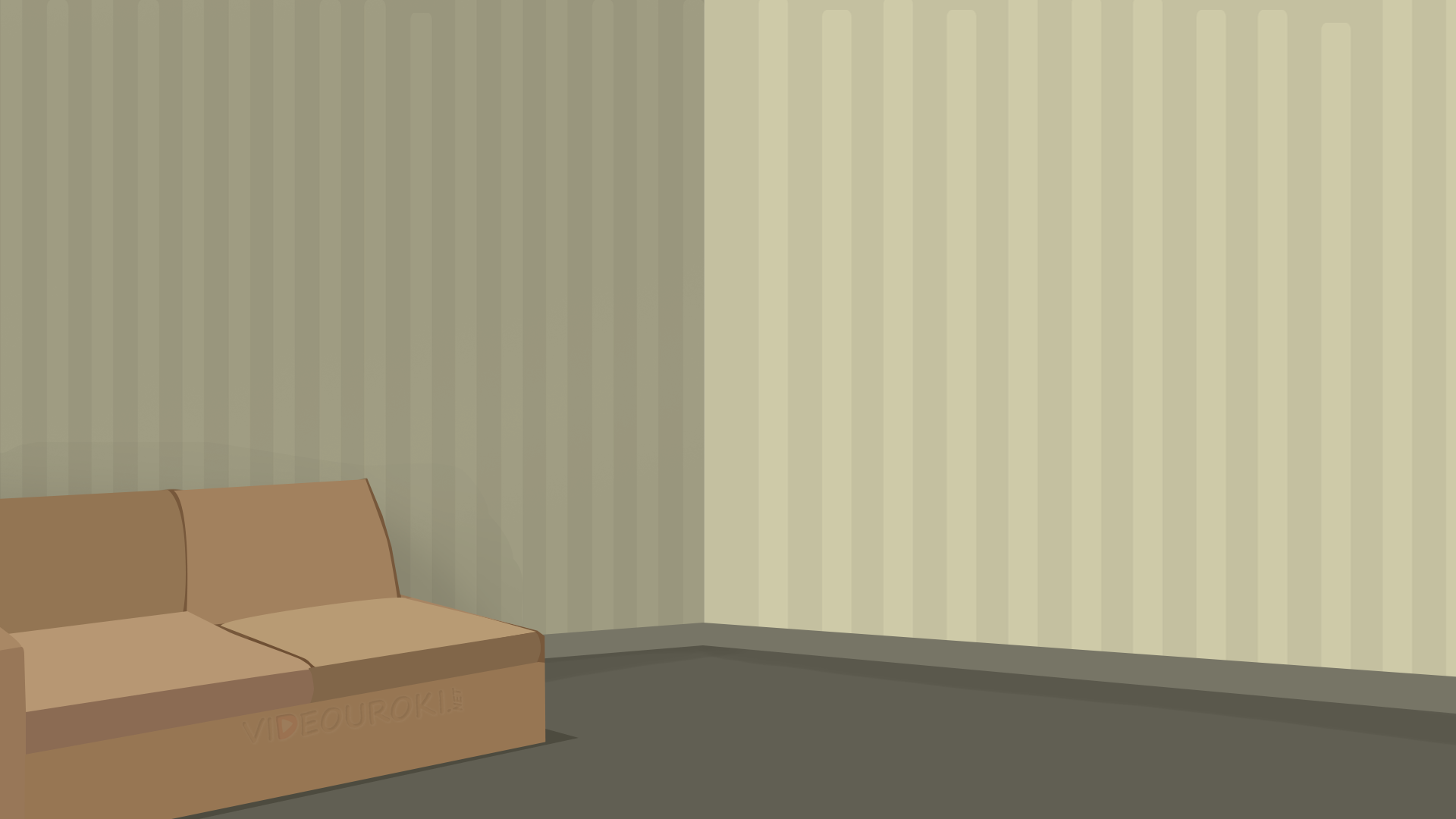 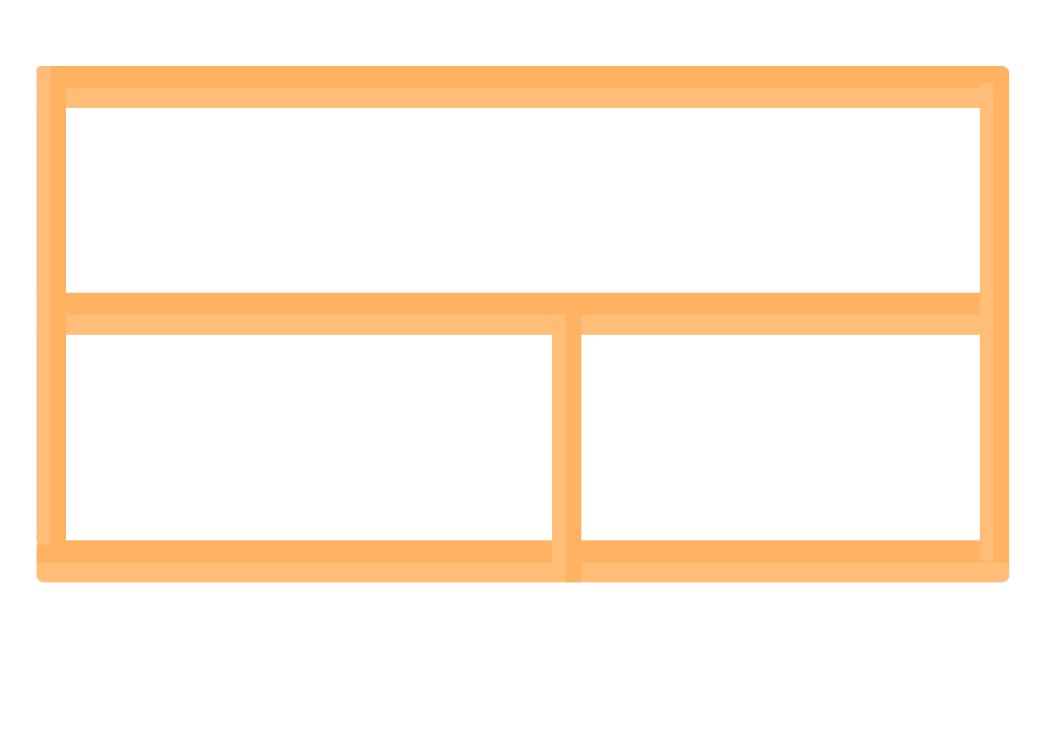 Я хочу привести в порядок свою коллекцию солдатиков!
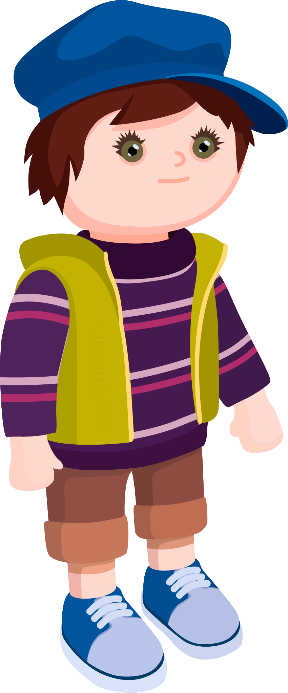 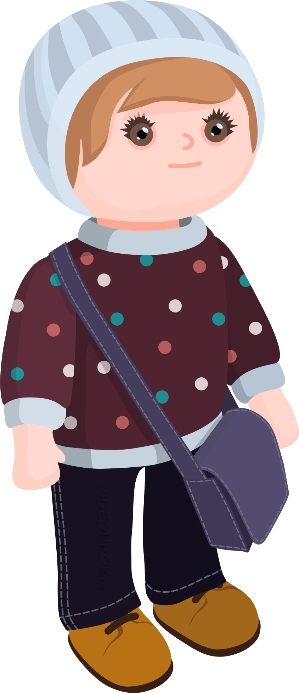 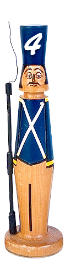 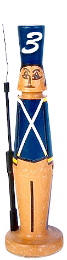 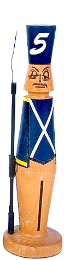 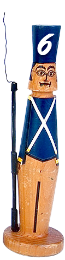 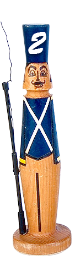 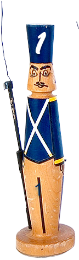 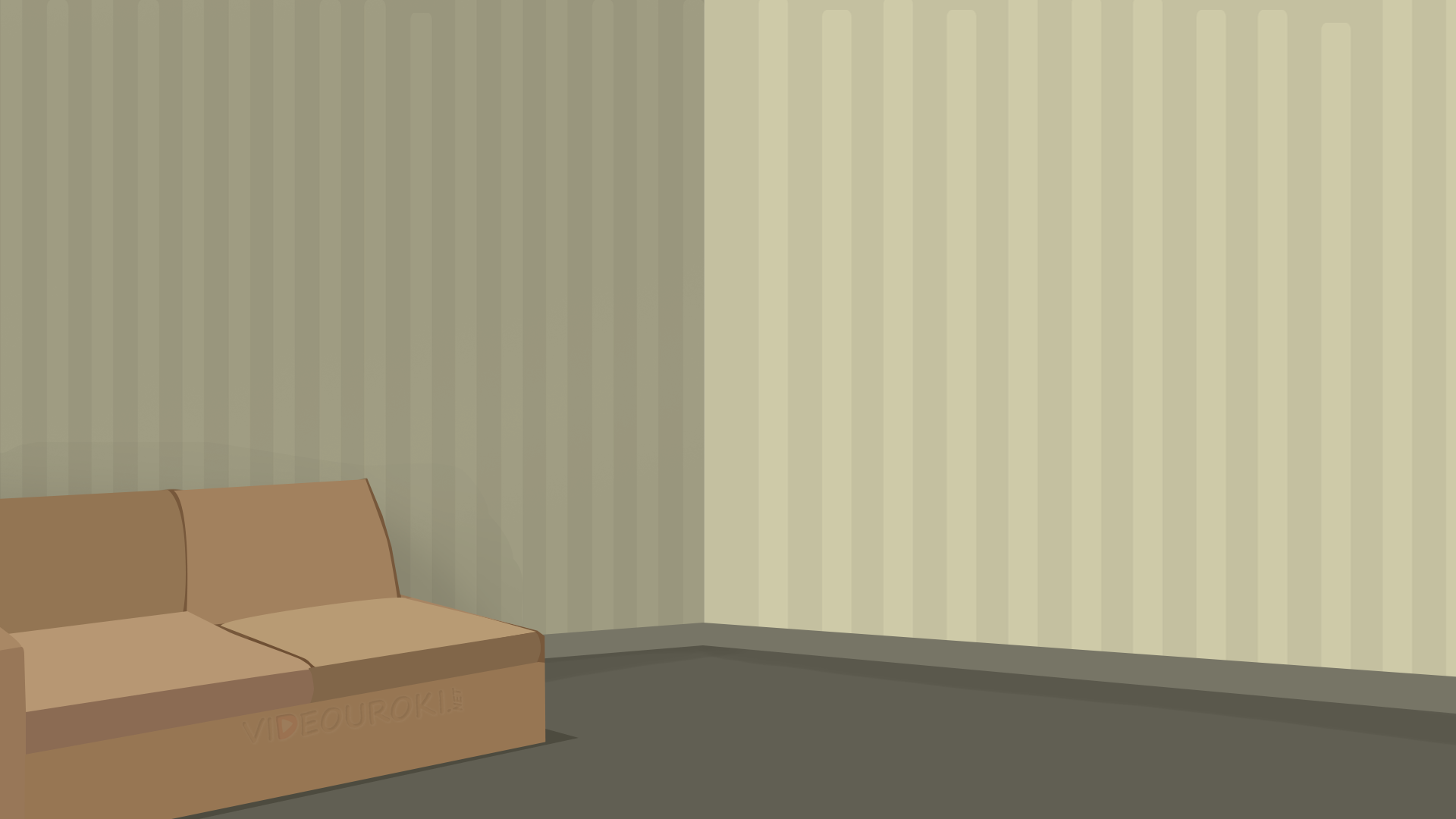 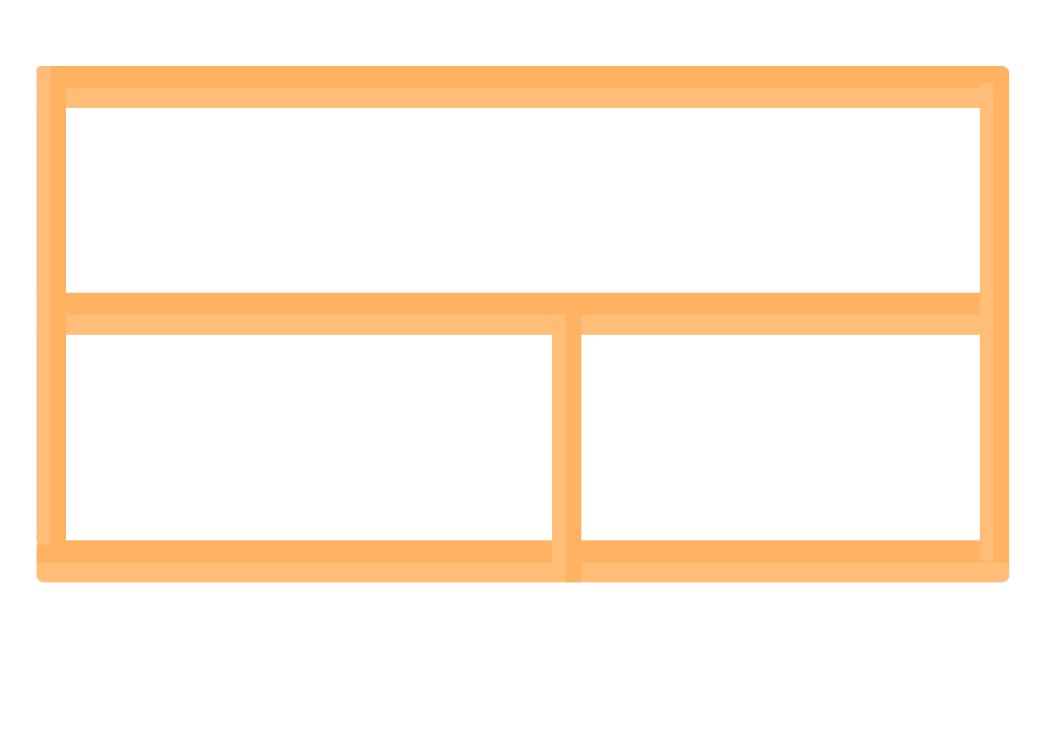 Посмотри: на каждом из твоих солдатиков стоит цифра. 
Ну так и поставь их по порядку!
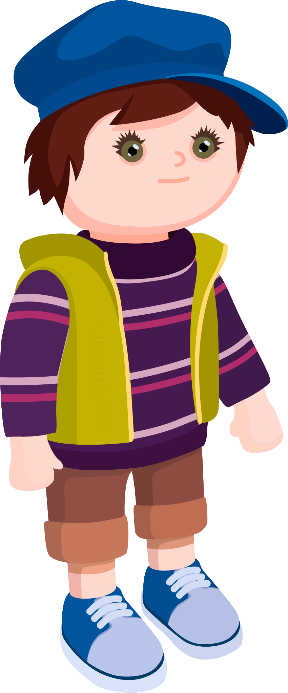 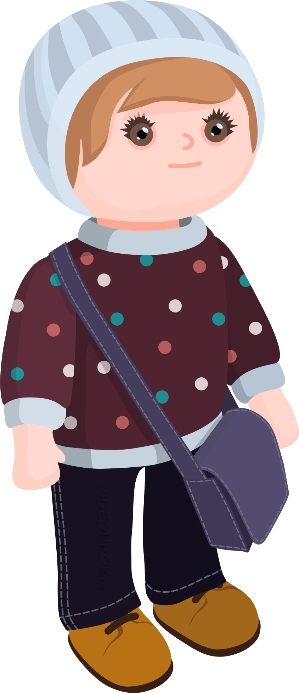 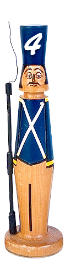 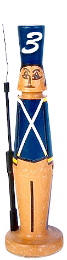 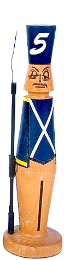 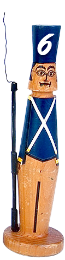 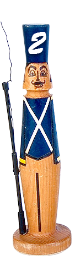 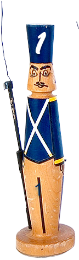 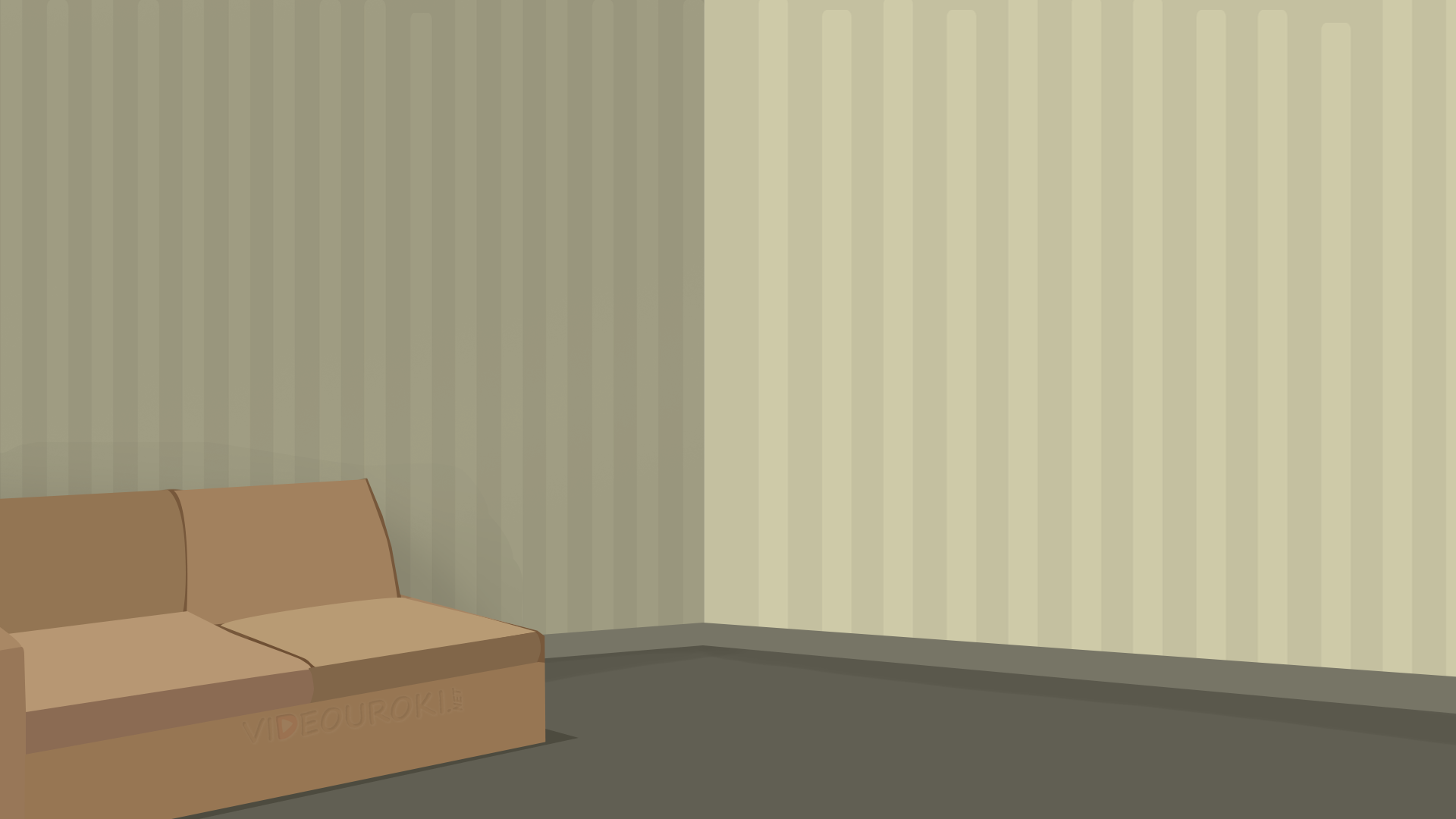 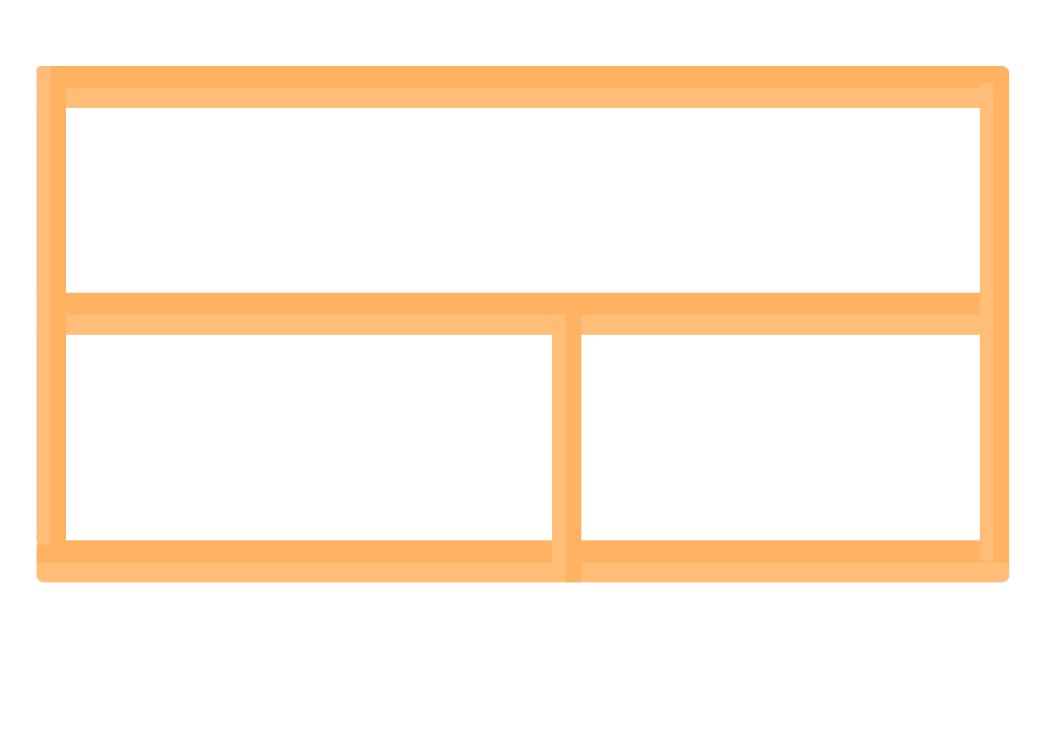 Как это? 
Что значит по порядку?
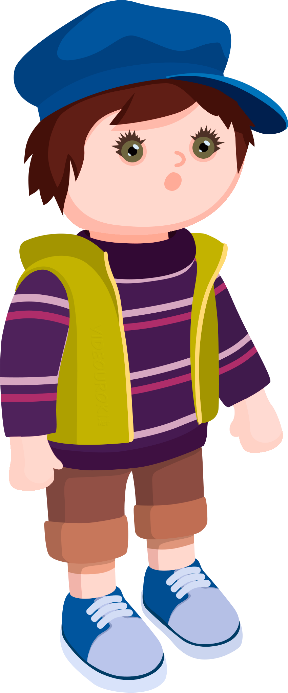 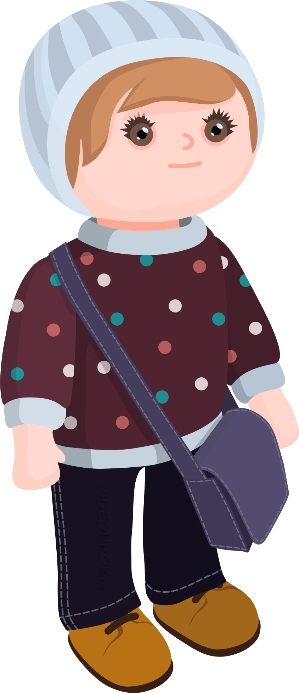 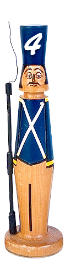 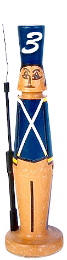 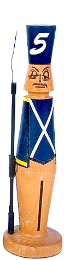 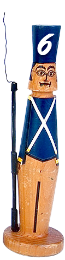 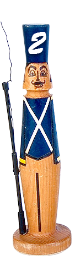 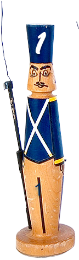 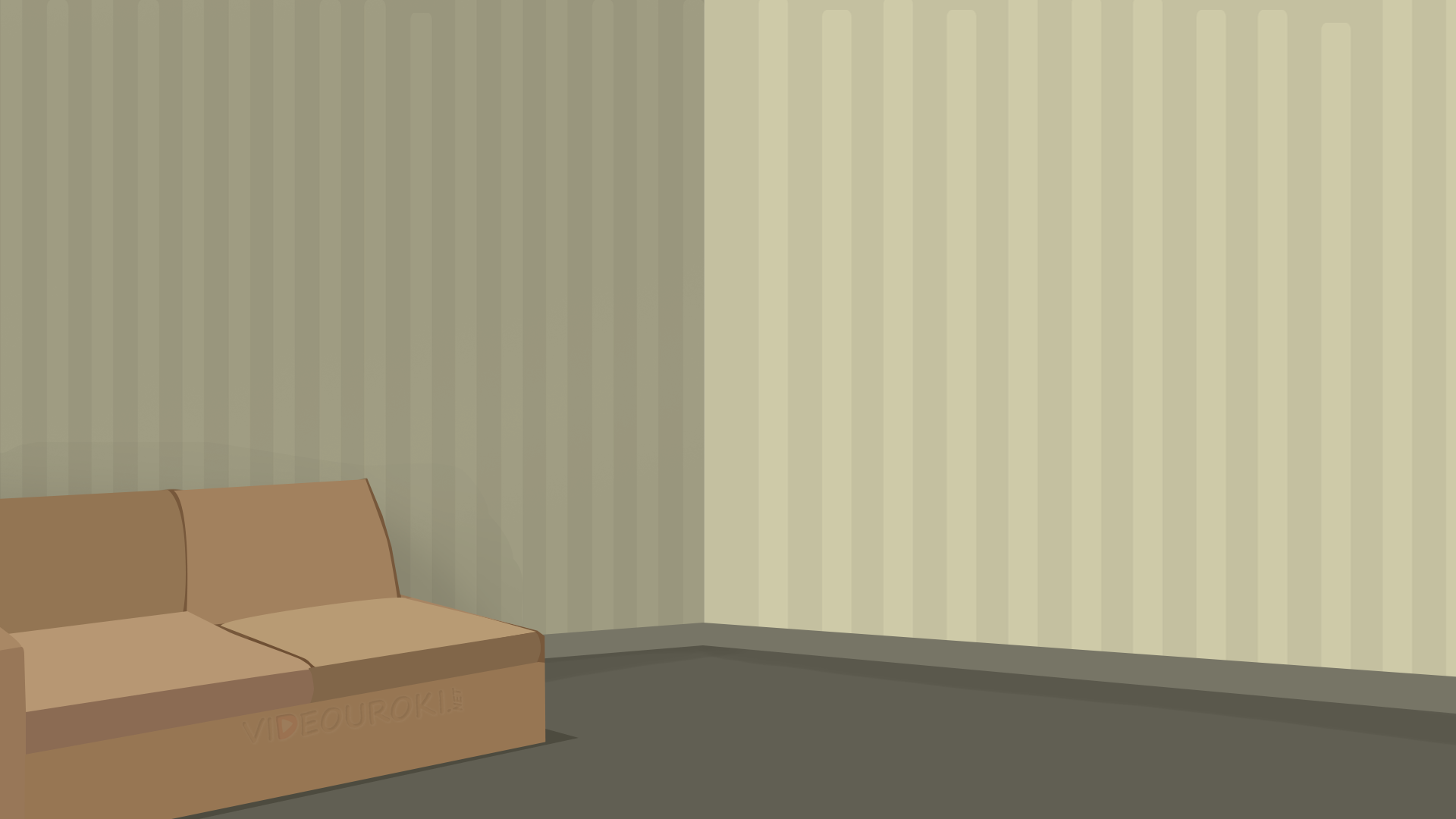 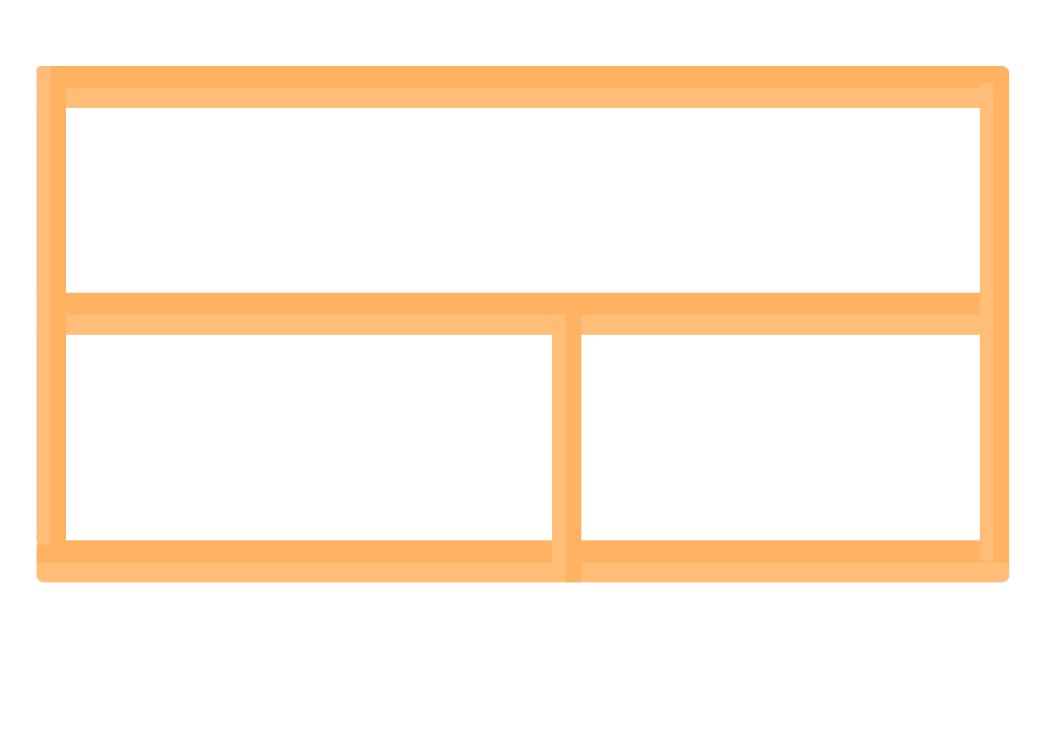 Ты что, в школе не изучал натуральные числа?
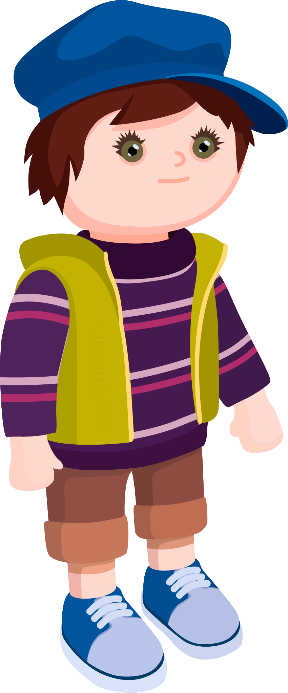 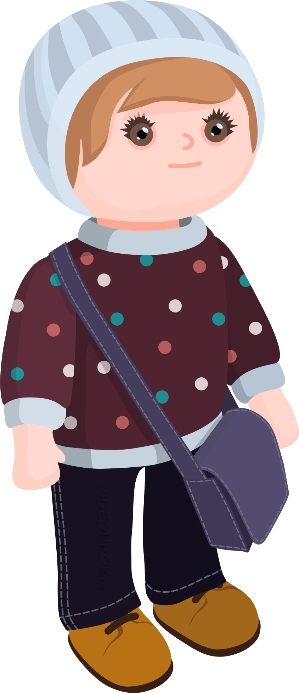 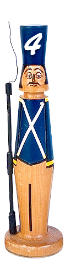 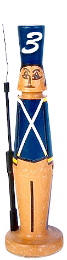 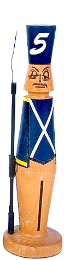 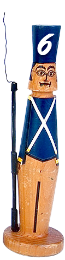 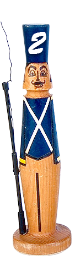 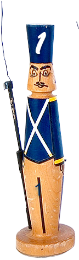 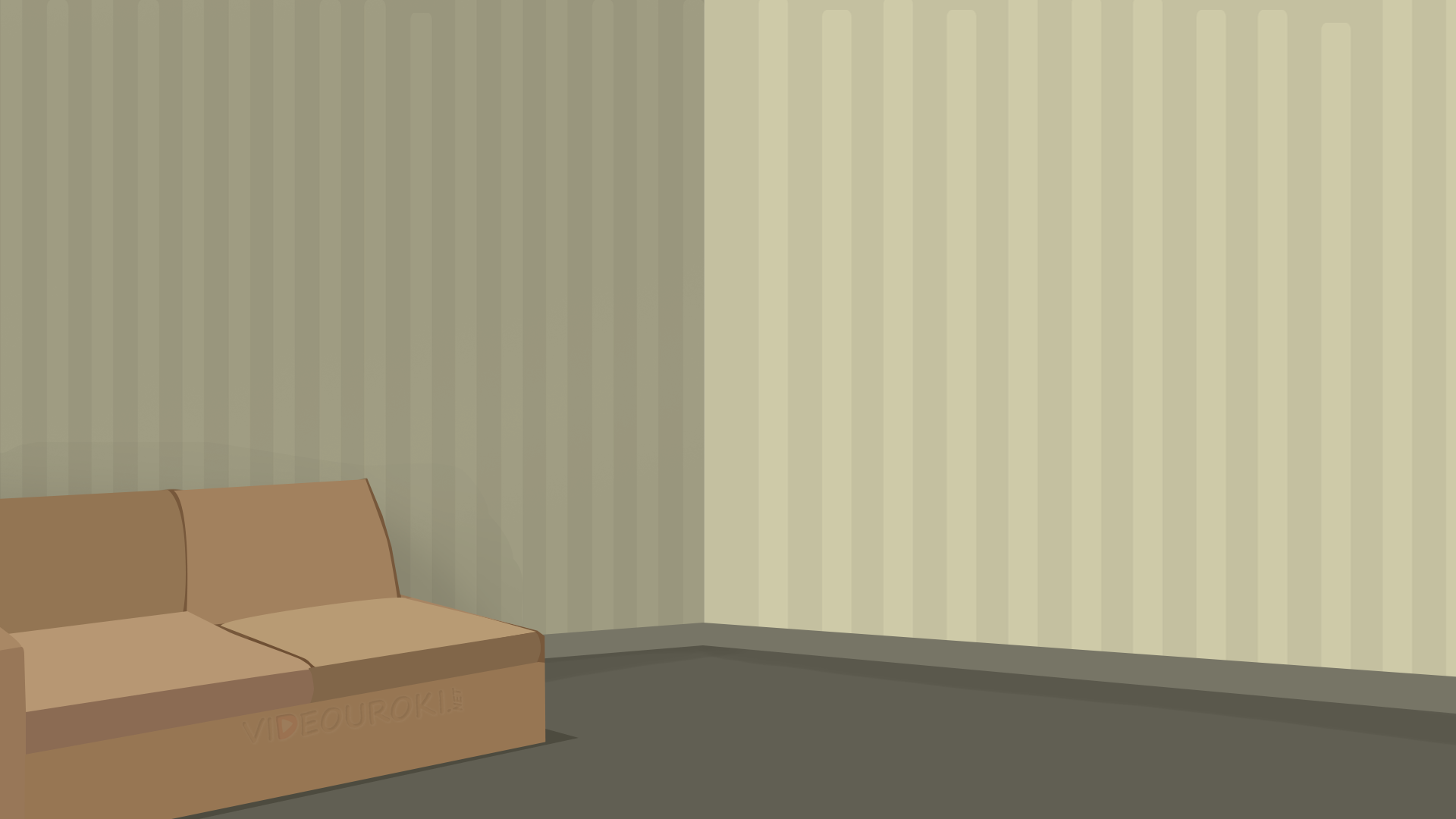 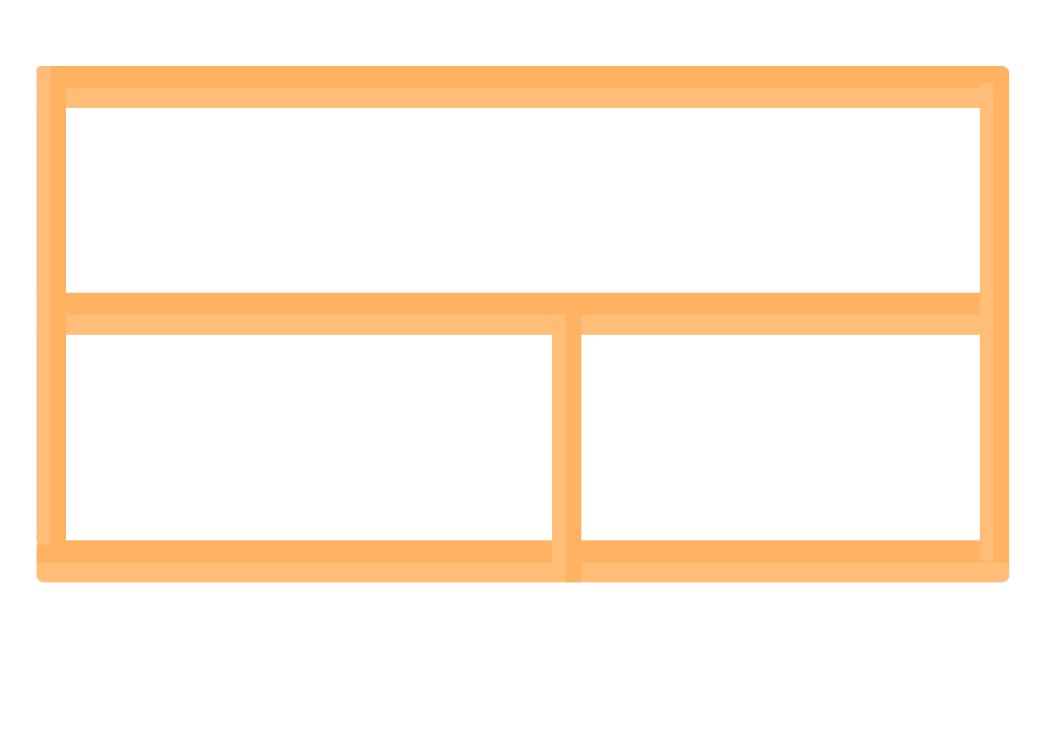 Какие числа? 
На-ту-раль-ные???
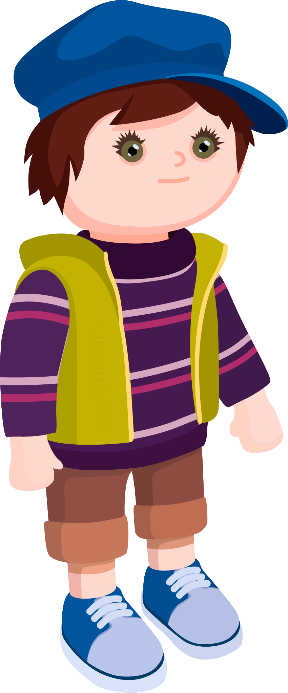 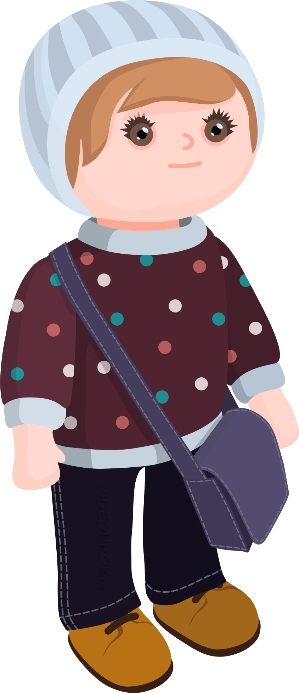 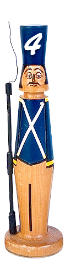 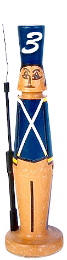 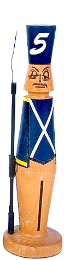 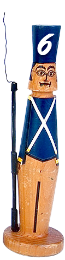 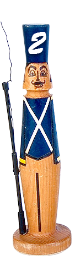 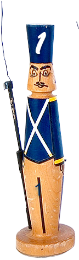 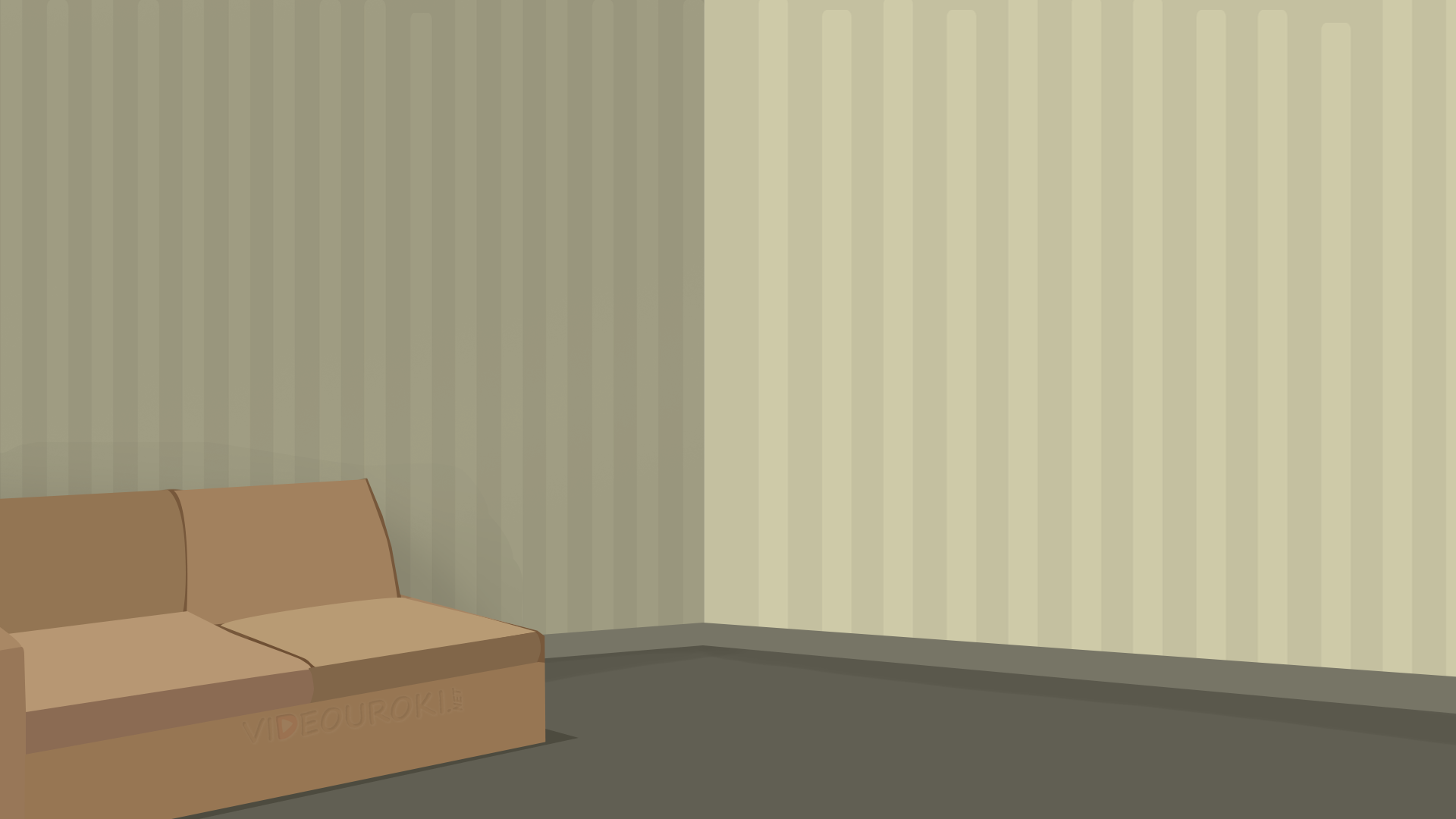 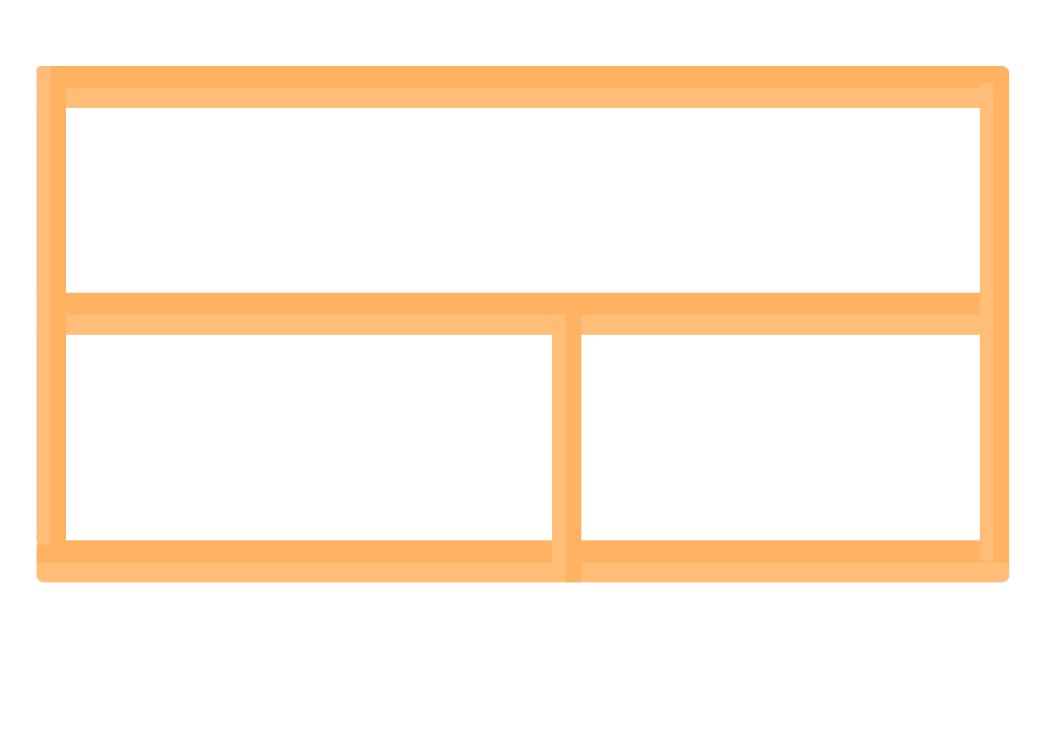 Да, да, Саша! 
Именно натуральные!
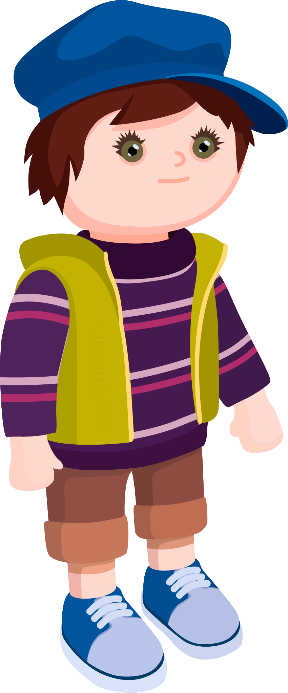 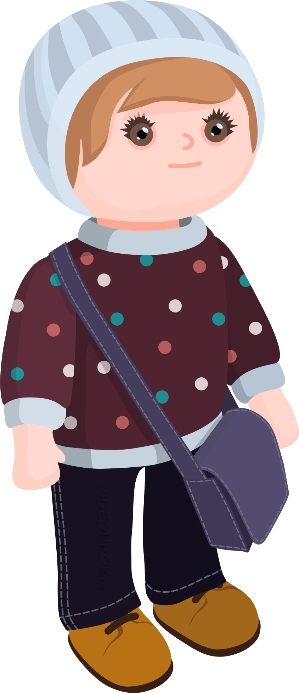 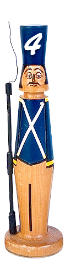 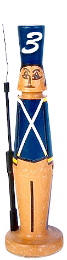 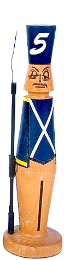 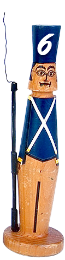 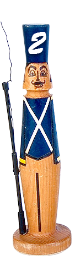 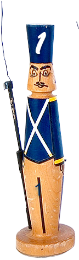 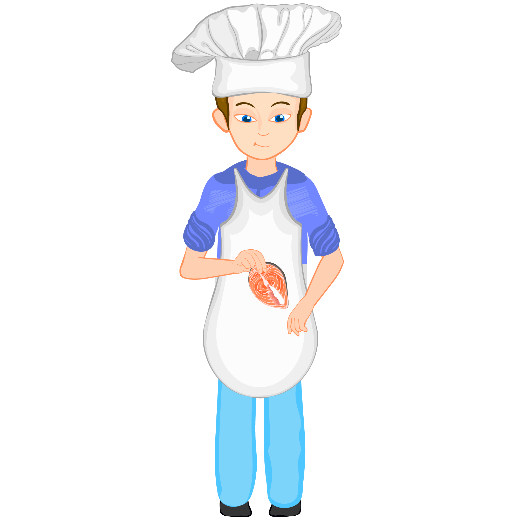 Мы каждый день отвечаем на вопрос «Сколько?».
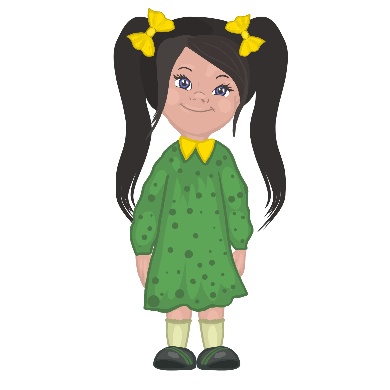 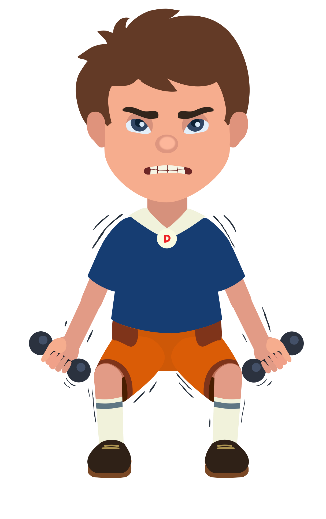 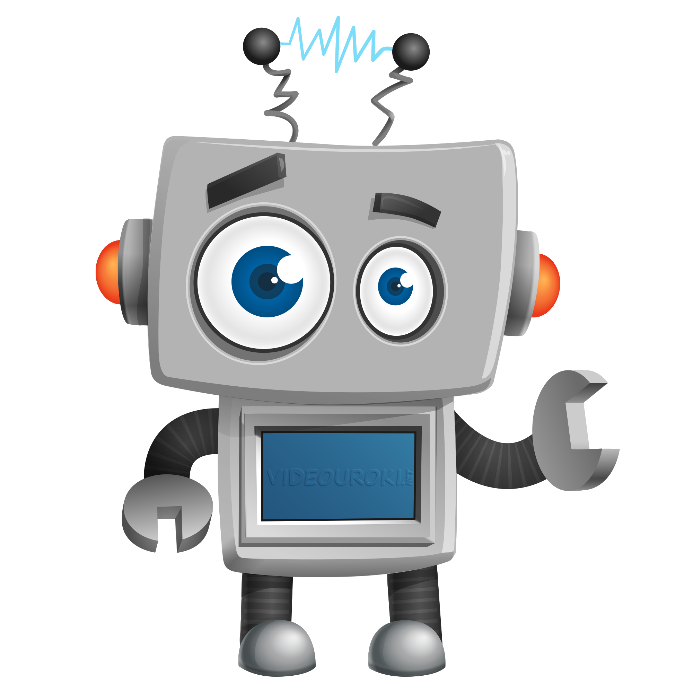 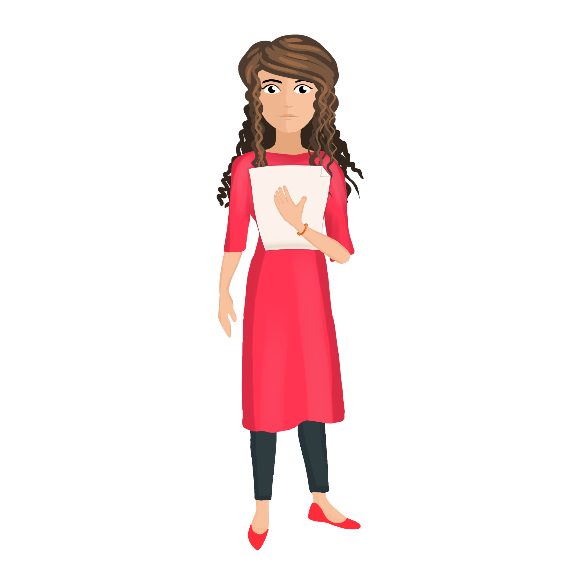 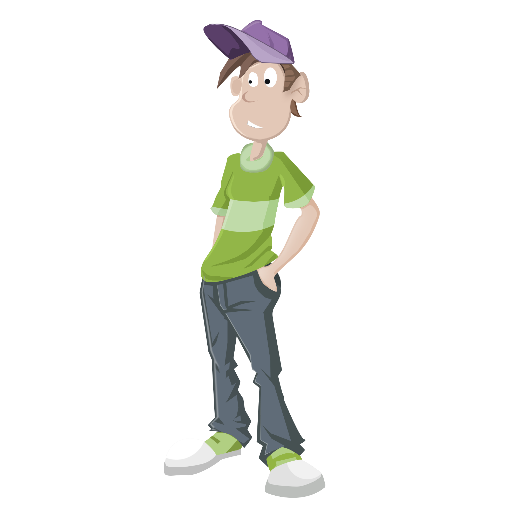 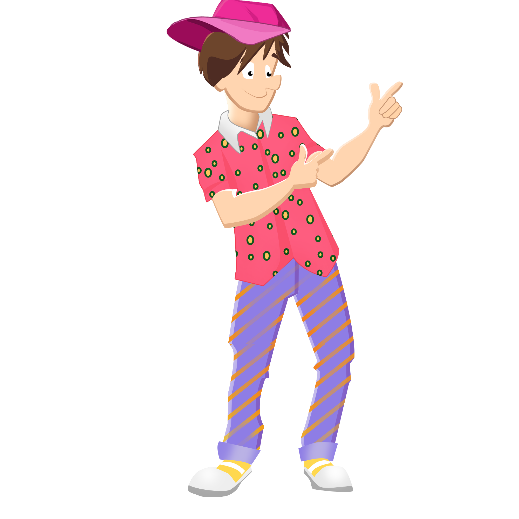 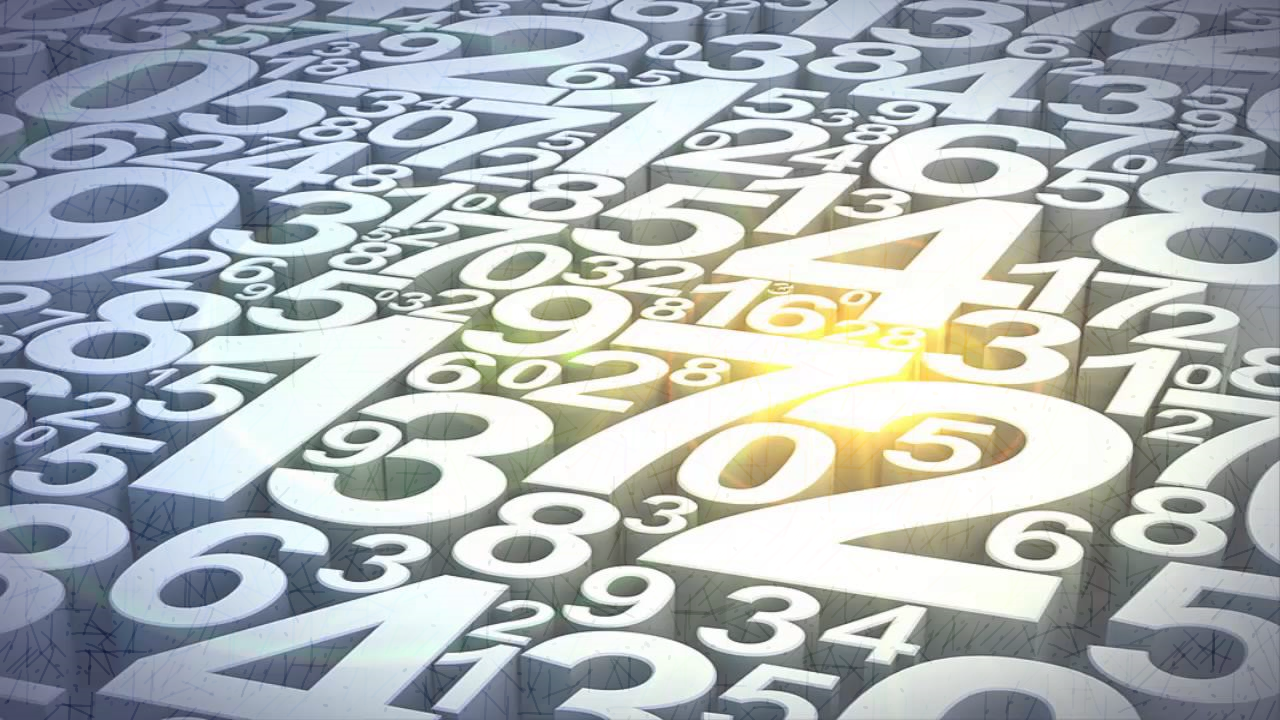 Число является основным понятием математики.
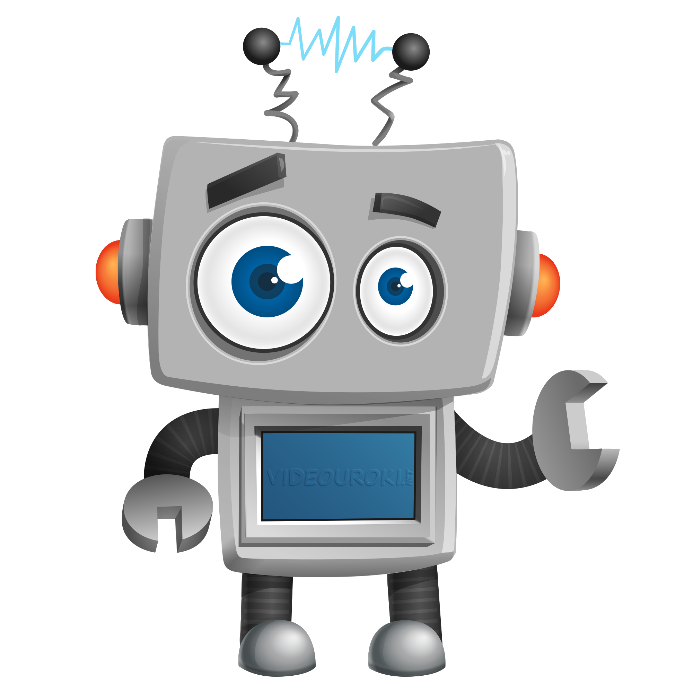 Саша, сколько тебе лет?
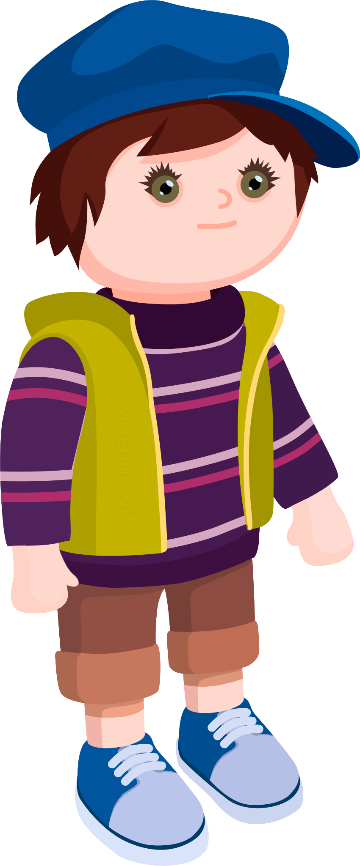 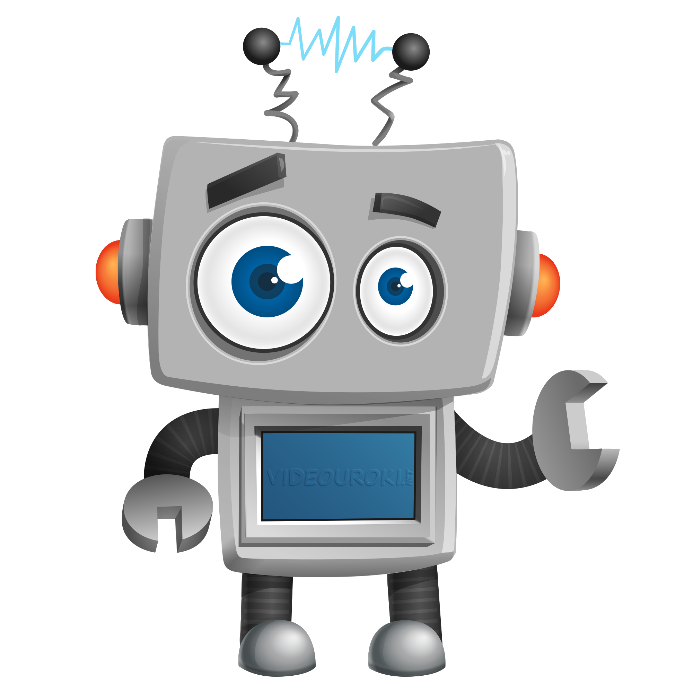 Все те числа, которые вы слышите с самого рождения, помогают нам считать различные предметы и отвечают на вопрос: сколько. 
Такие числа называются натуральными.
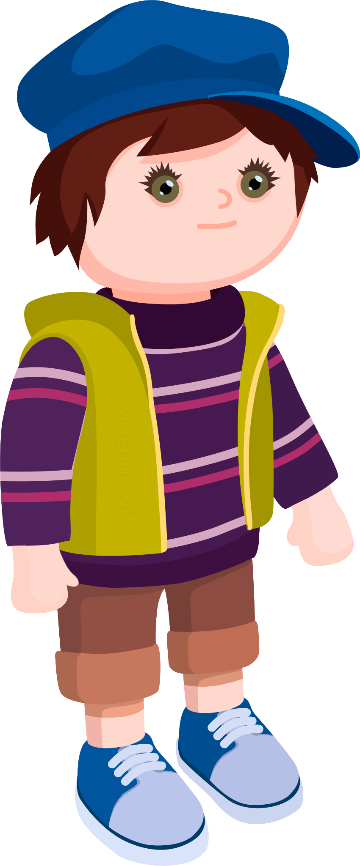 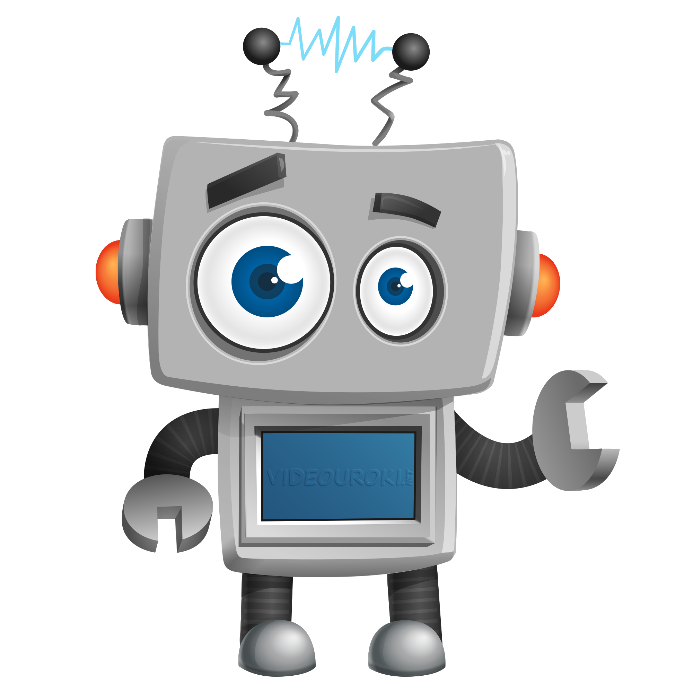 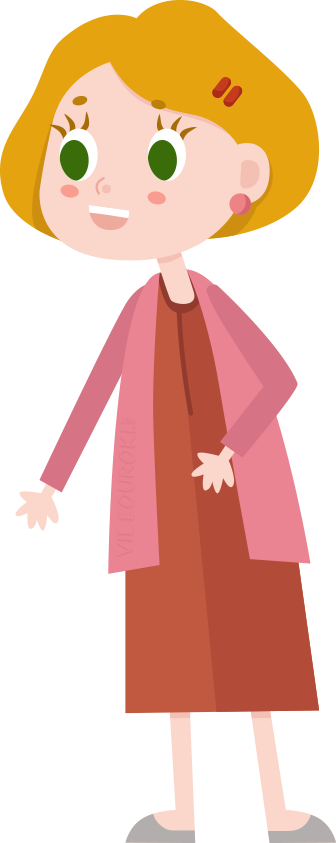 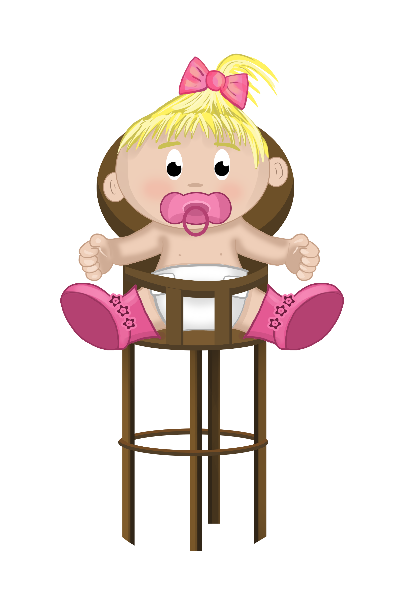 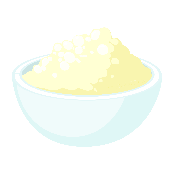 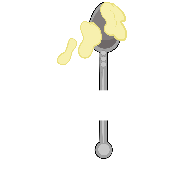 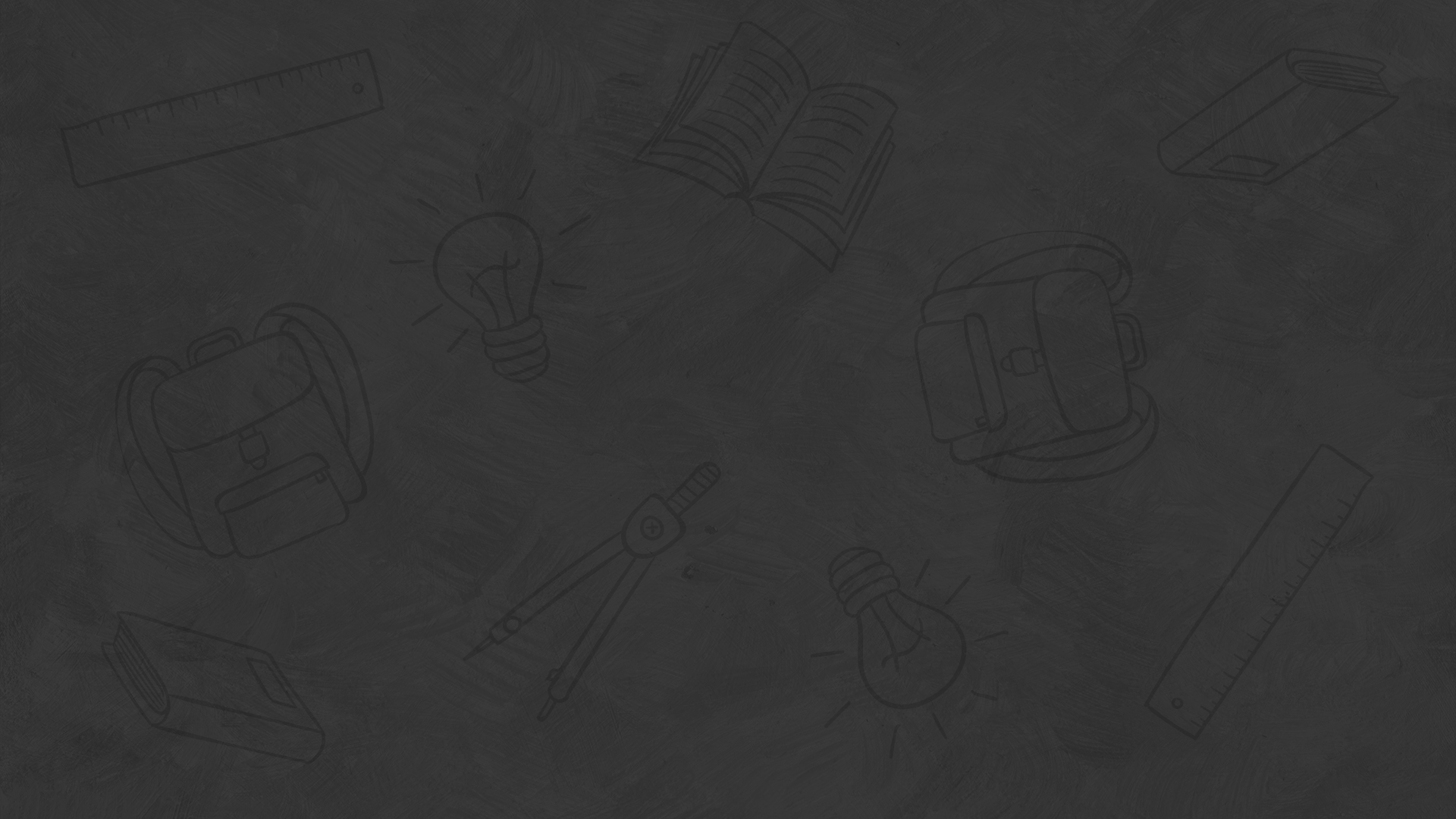 натура́льными.
Натуральные числа
Не являются натуральными числами:
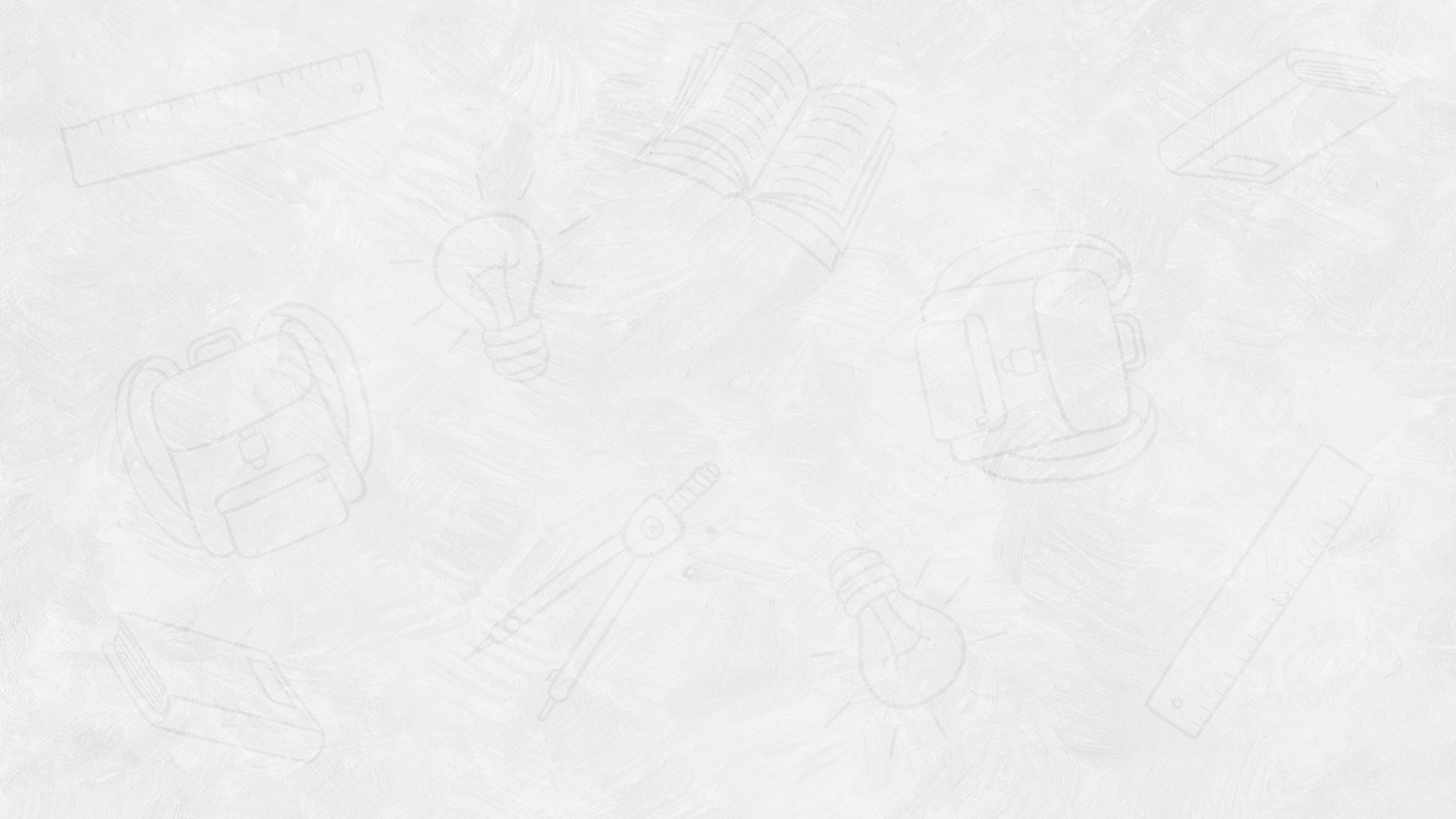 Название «натуральное» происходит от латинского слова natura – «природа».
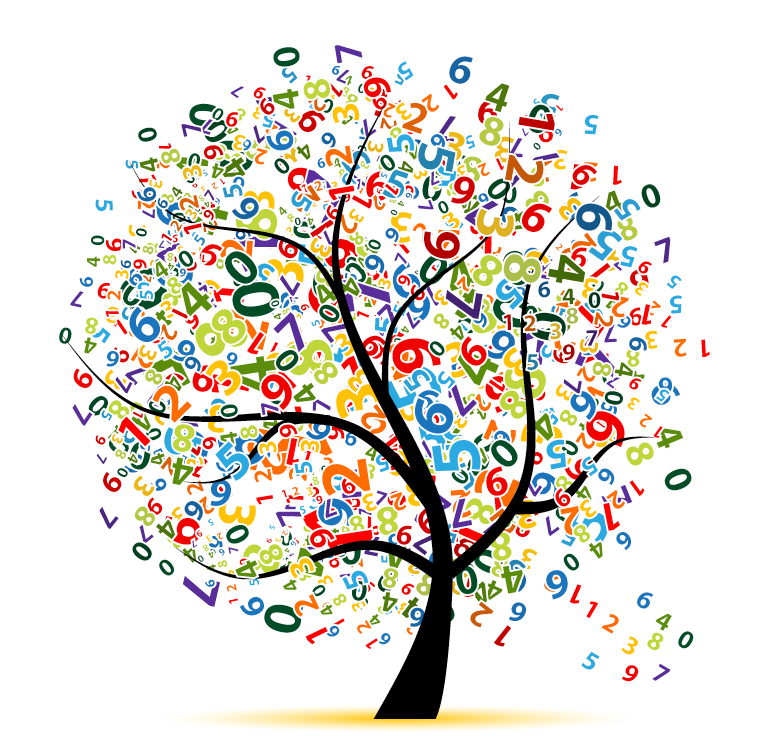 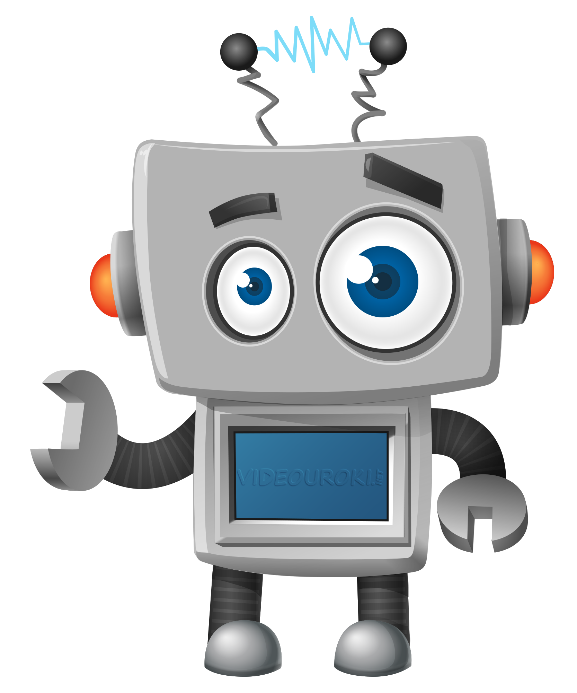 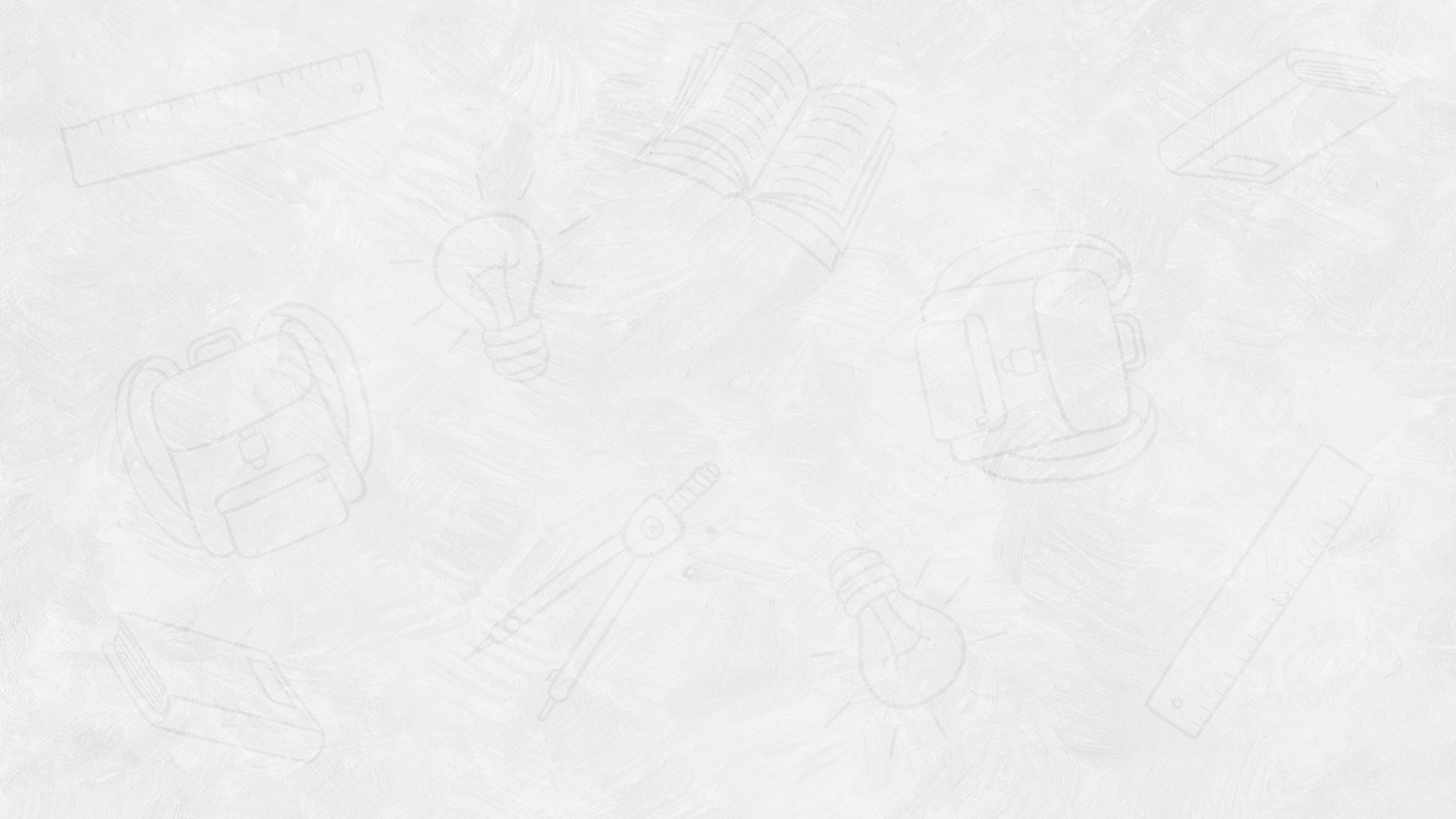 Название «натуральное» происходит от латинского слова natura – «природа».
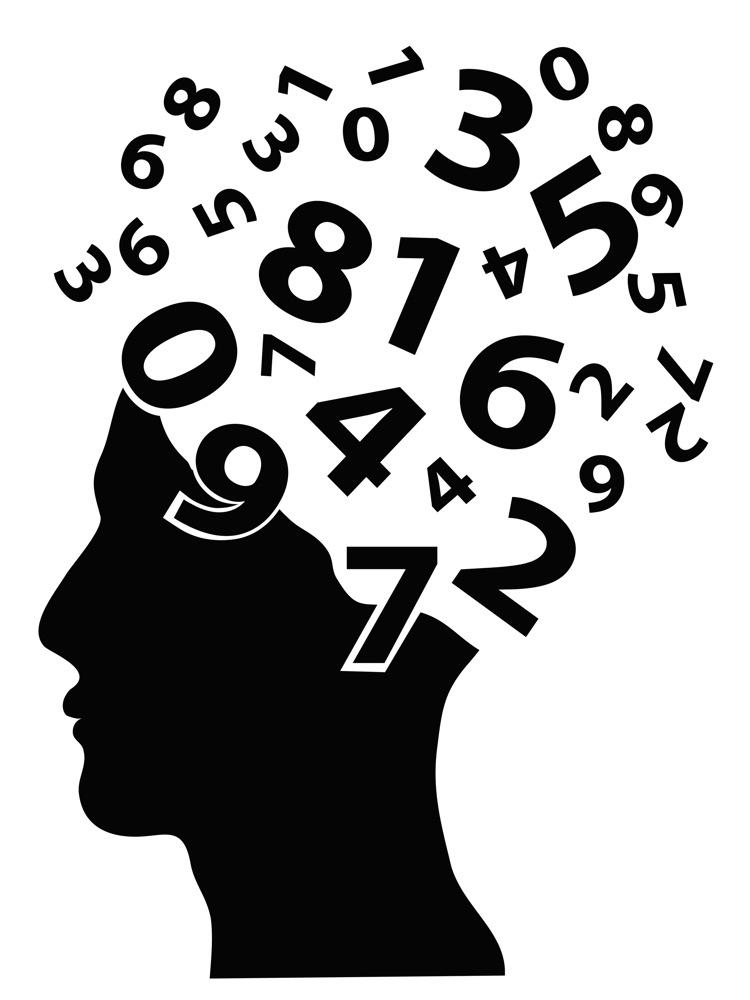 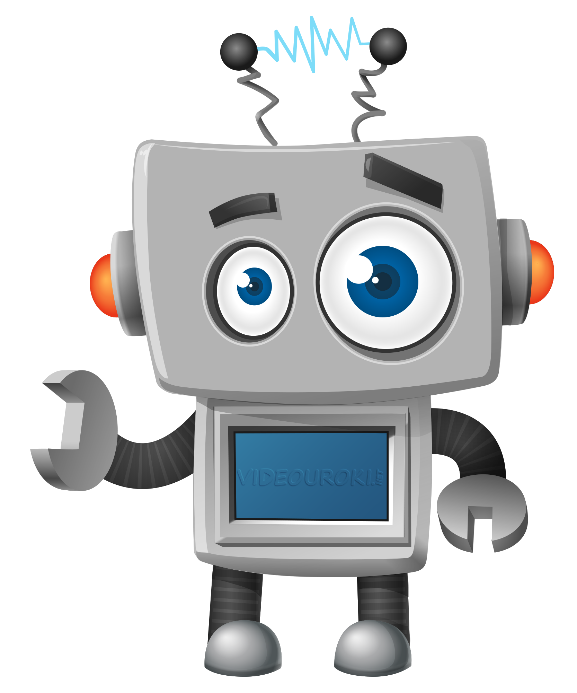 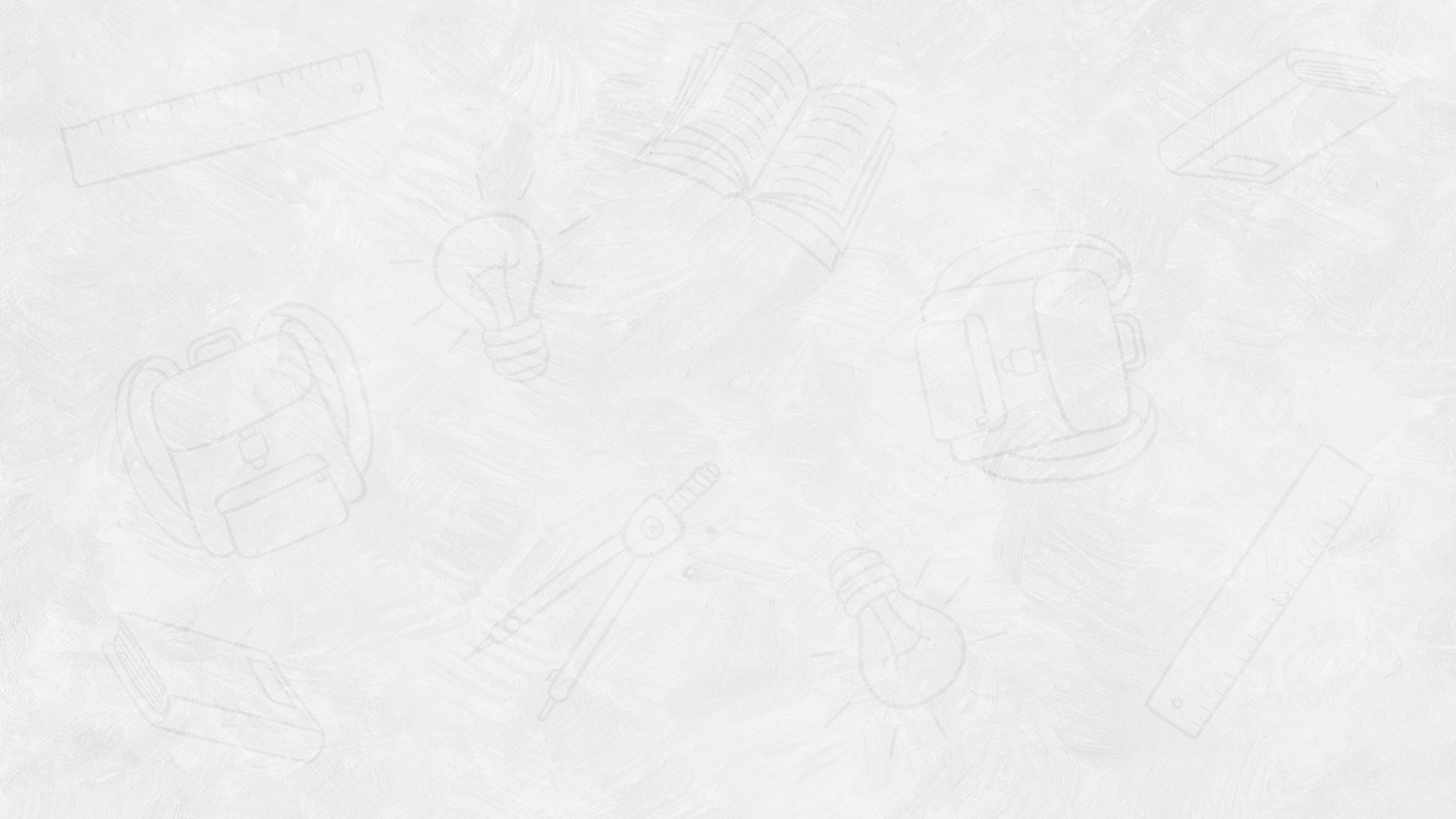 Впервые термин «натуральное число» появилось в трудах римского философа Боэция, жившего ещё в V–VI веках.
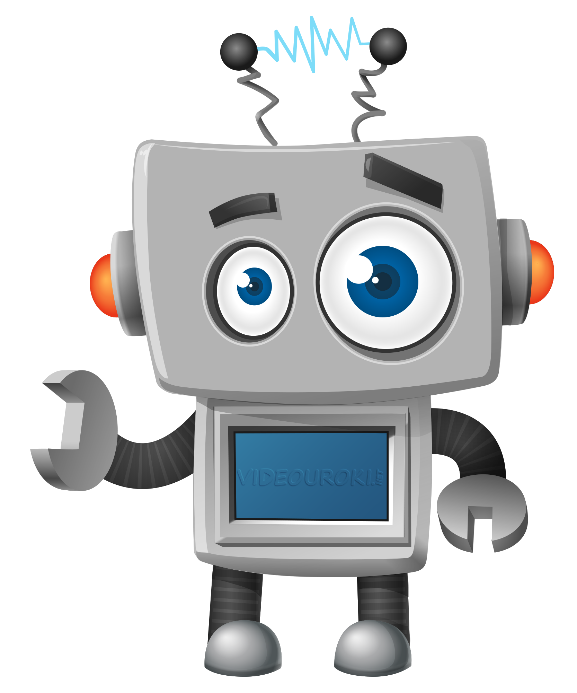 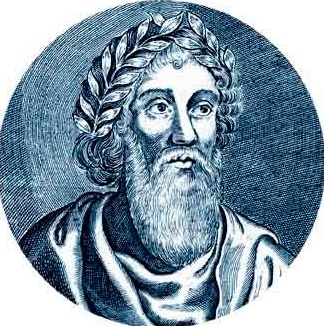 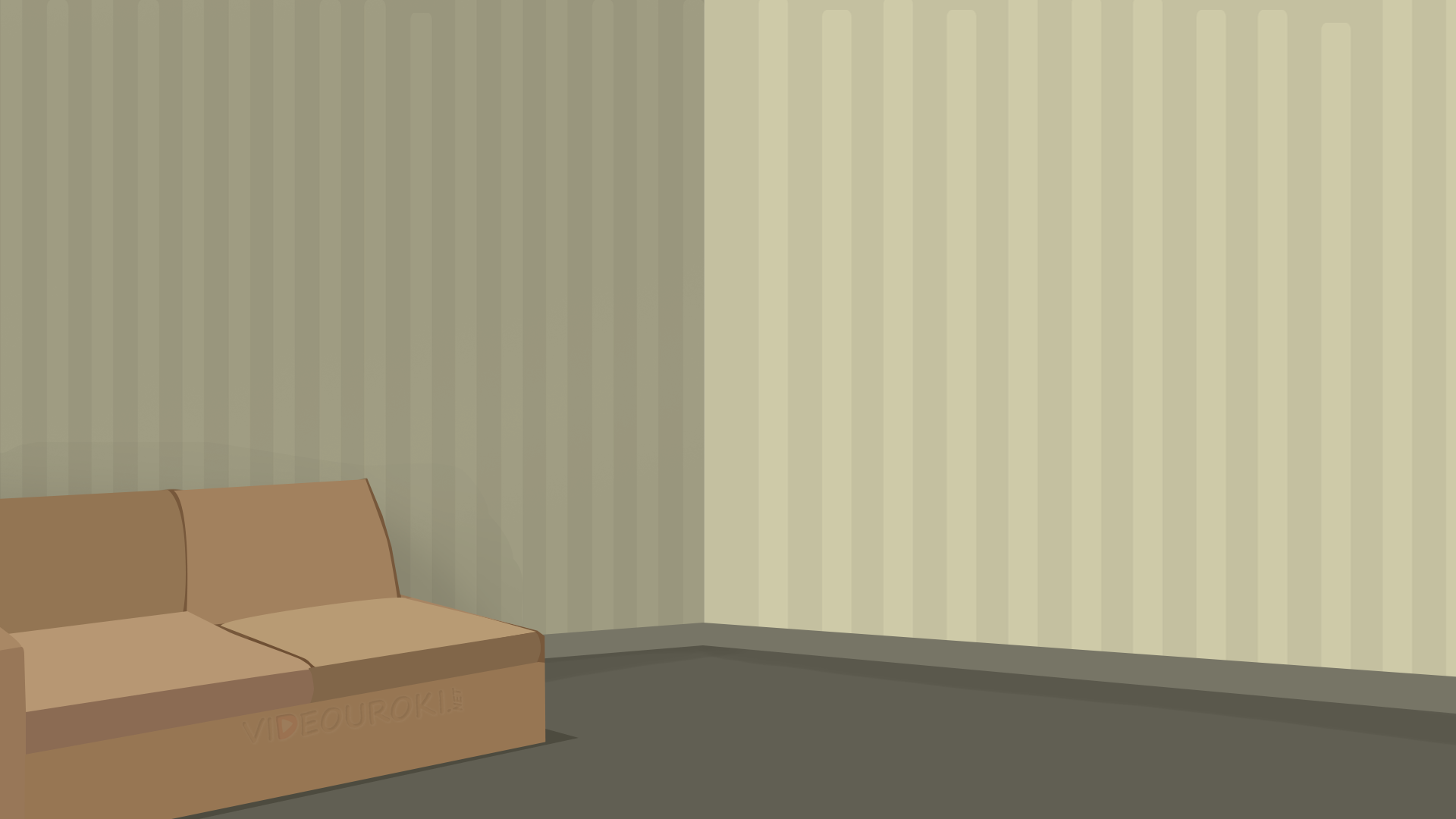 Теперь я всё понял и могу с лёгкостью привести в порядок свою коллекцию солдатиков.
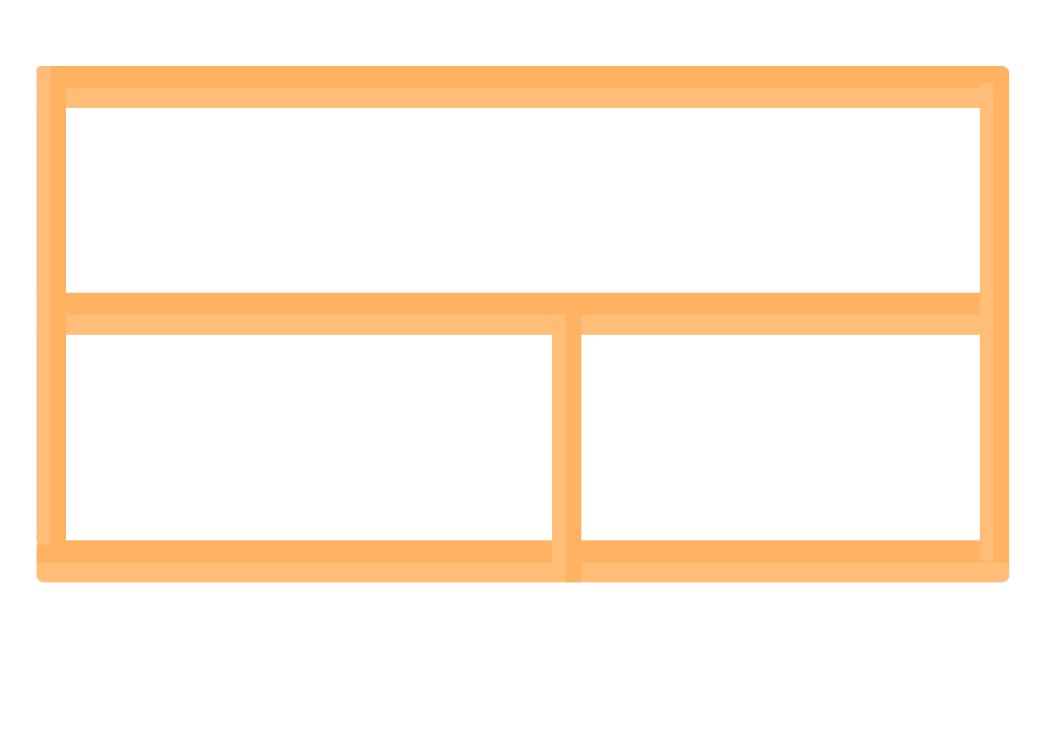 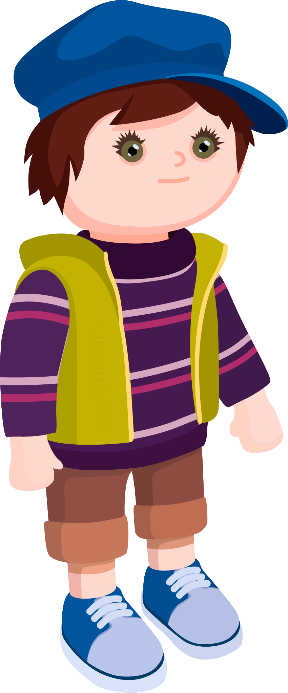 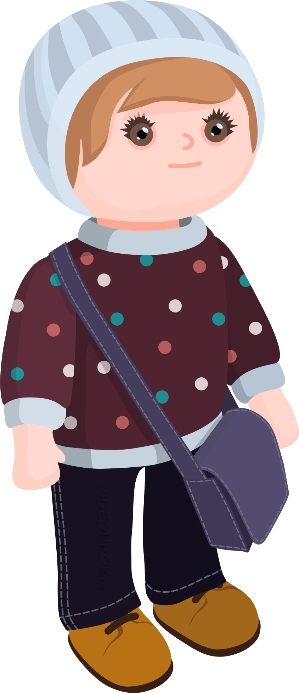 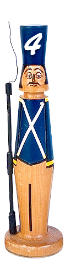 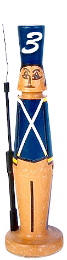 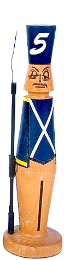 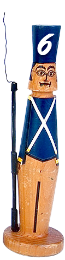 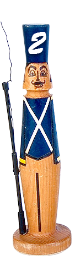 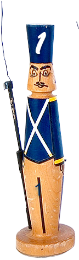 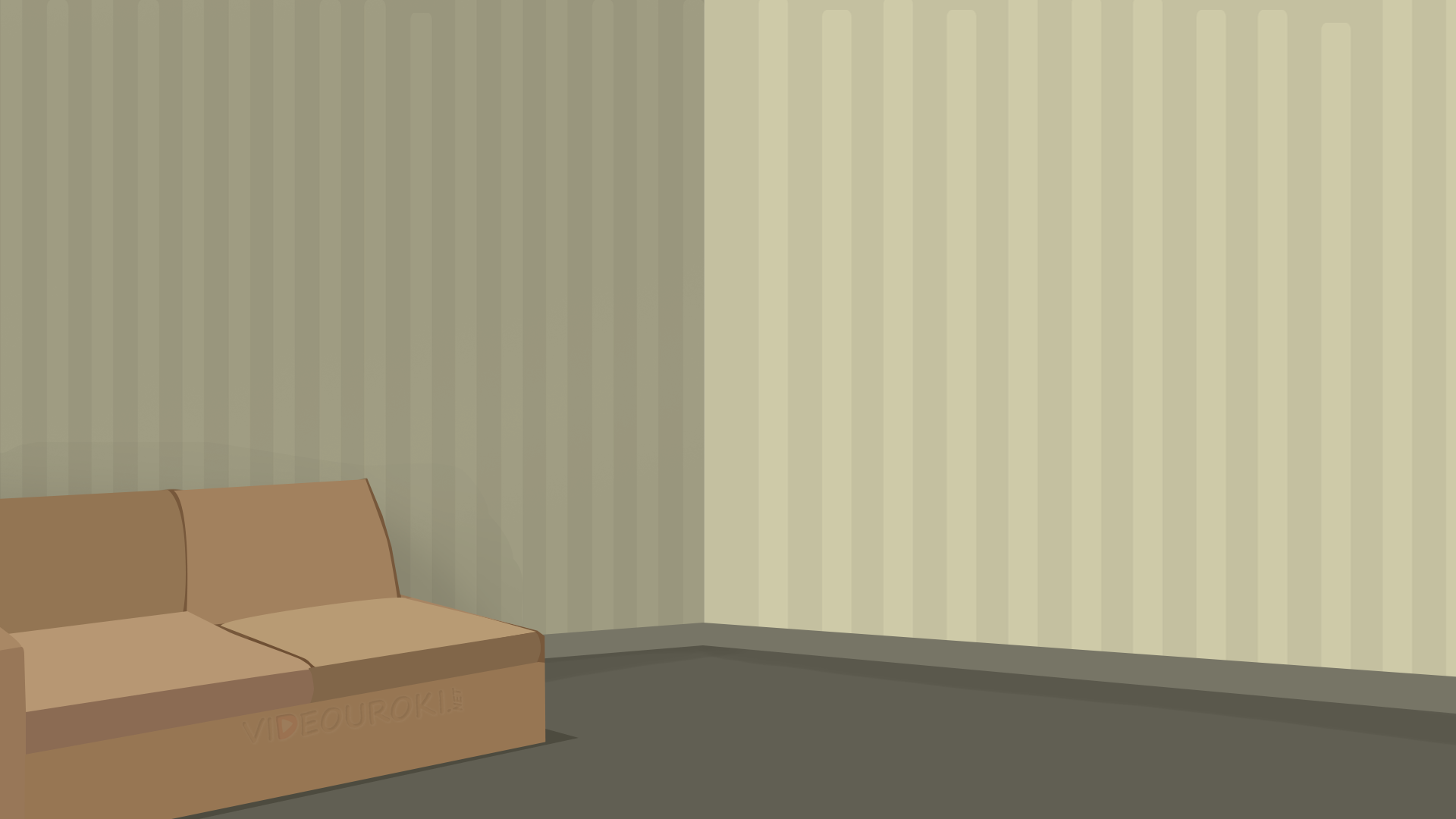 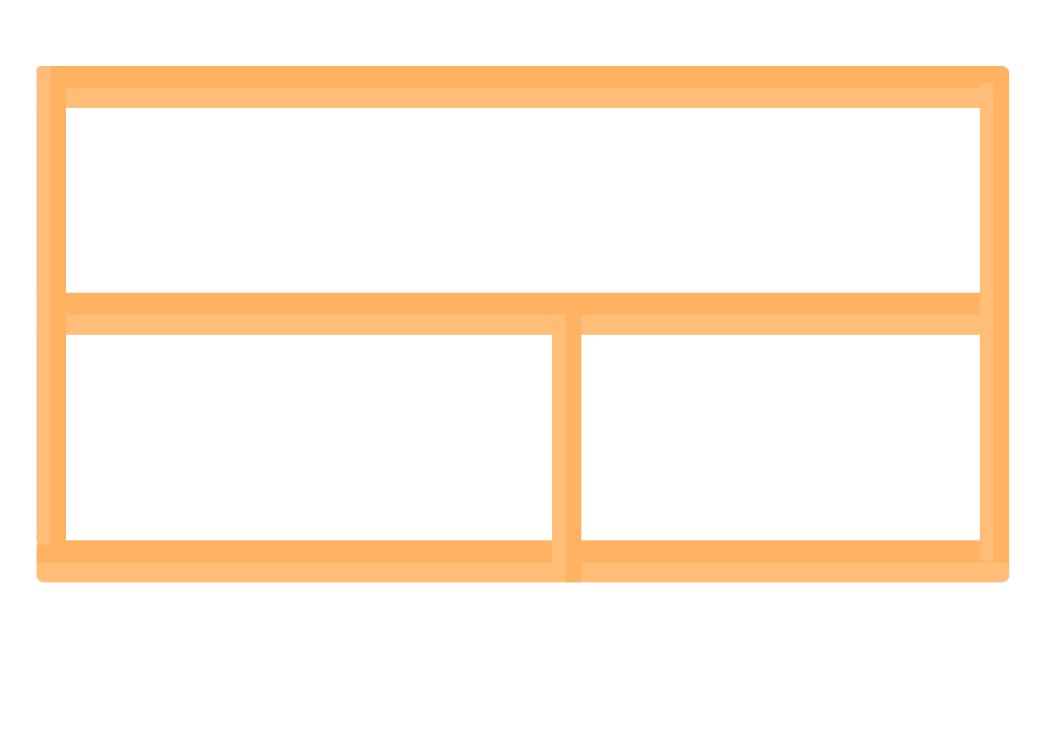 Порядок?
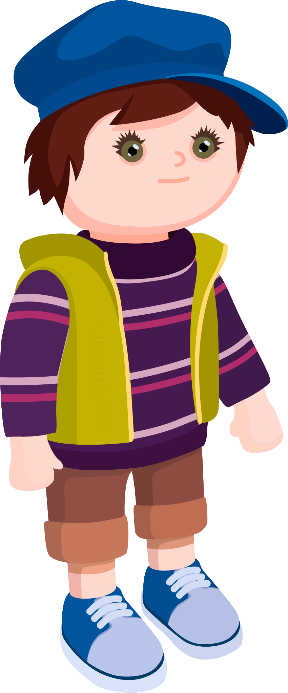 Числа тоже хотят жить в порядке!
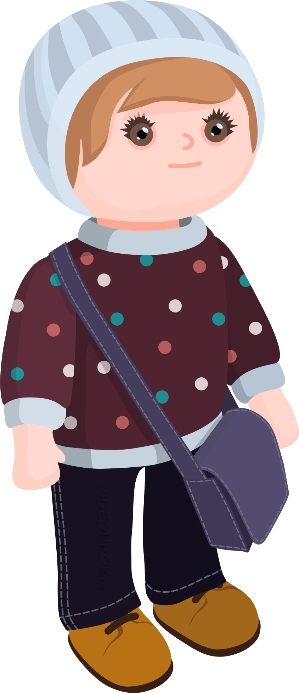 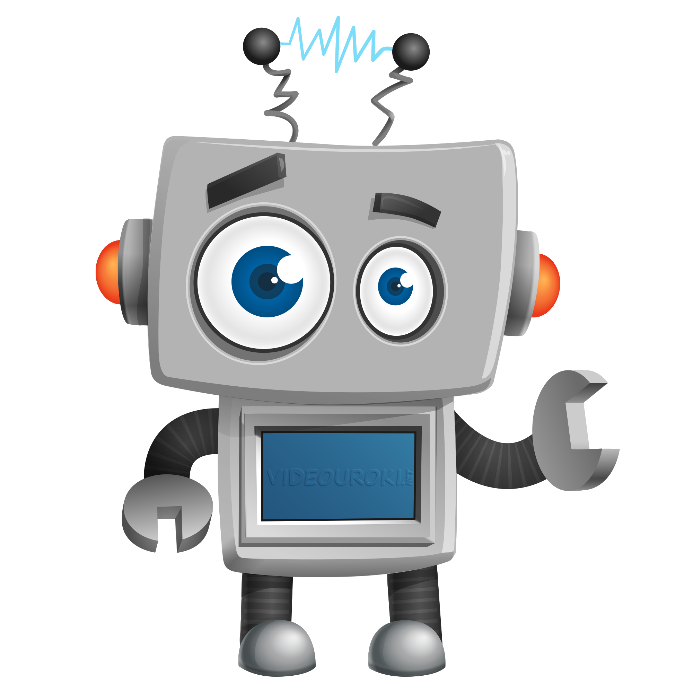 Числа тоже имеют свой порядок.
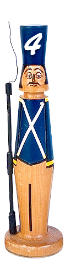 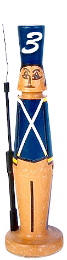 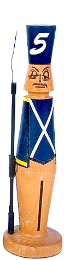 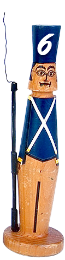 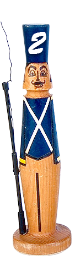 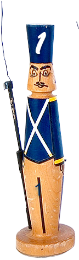 Если выстроить все числа по порядку, от меньшего числа к большему, то получится натуральный ряд.
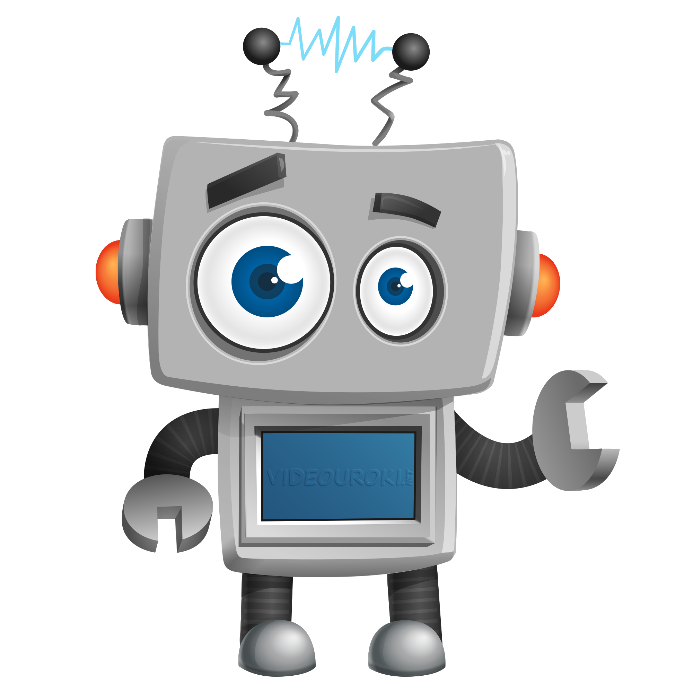 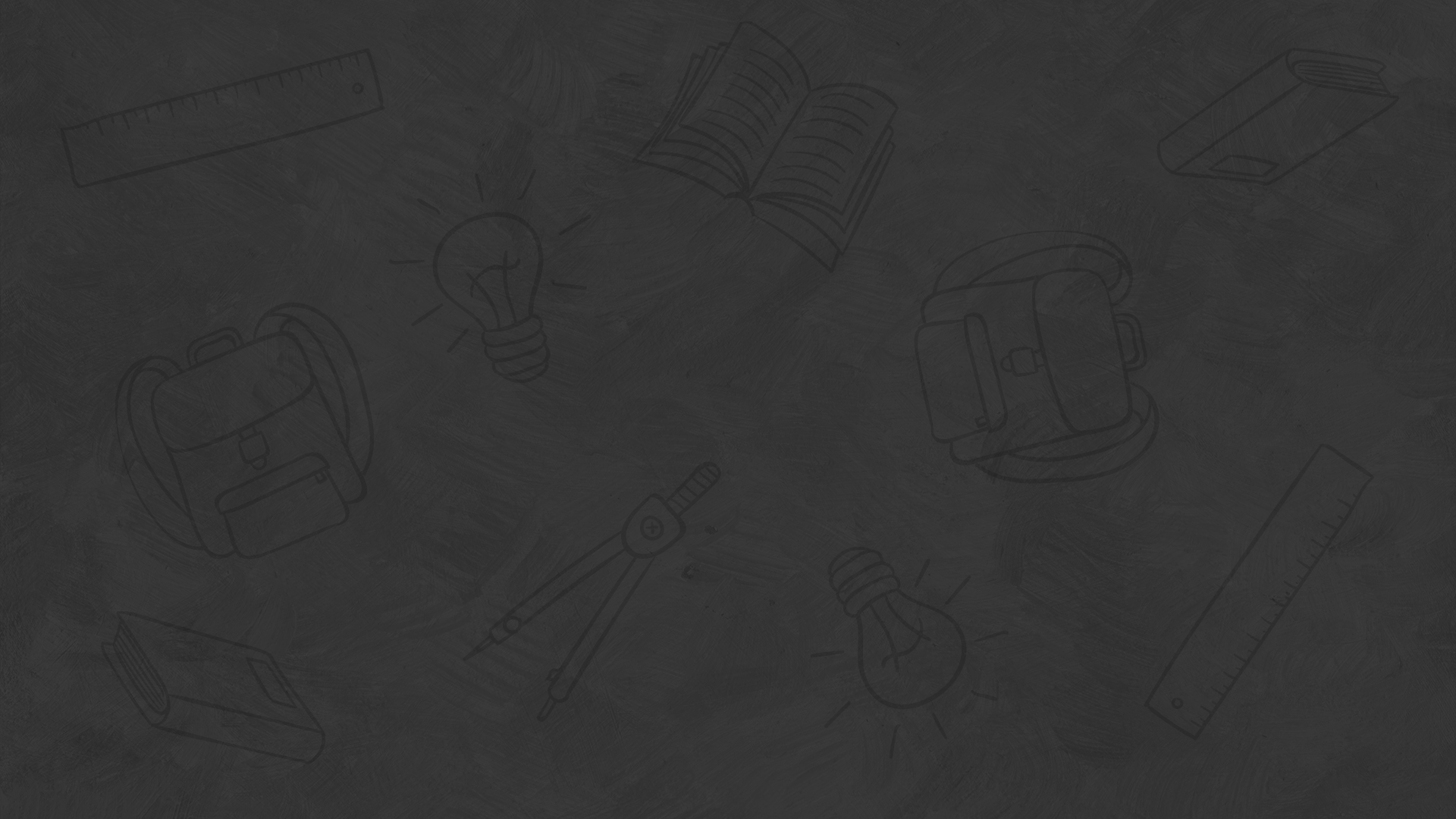 Все натуральные числа, записанные в порядке возрастания, образуют
ряд натуральных чисел (натуральный ряд).
Свойства натурального ряда:
4) в натуральном ряду чисел нет последнего числа;
6) выписать весь натуральный ряд невозможно.
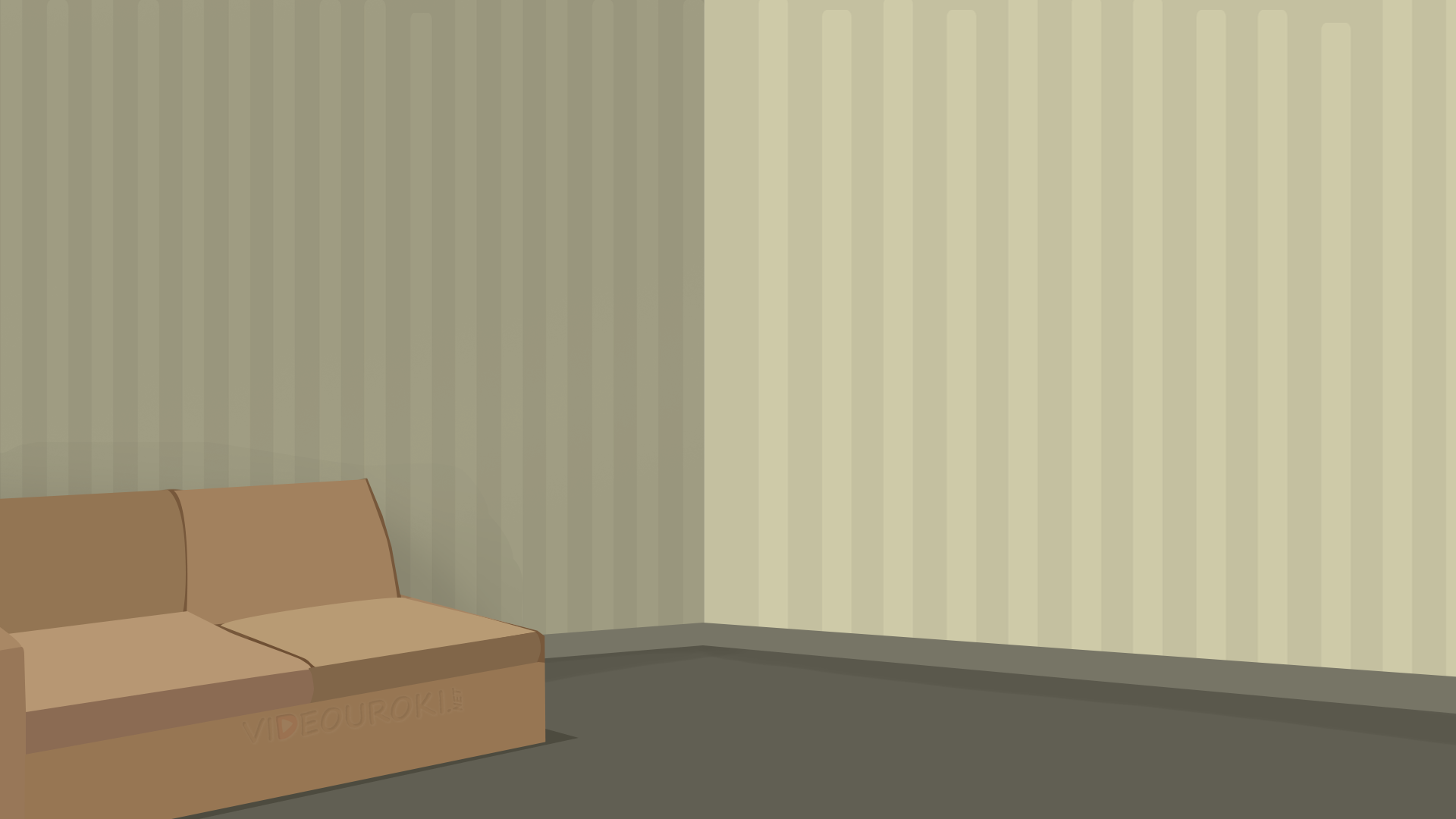 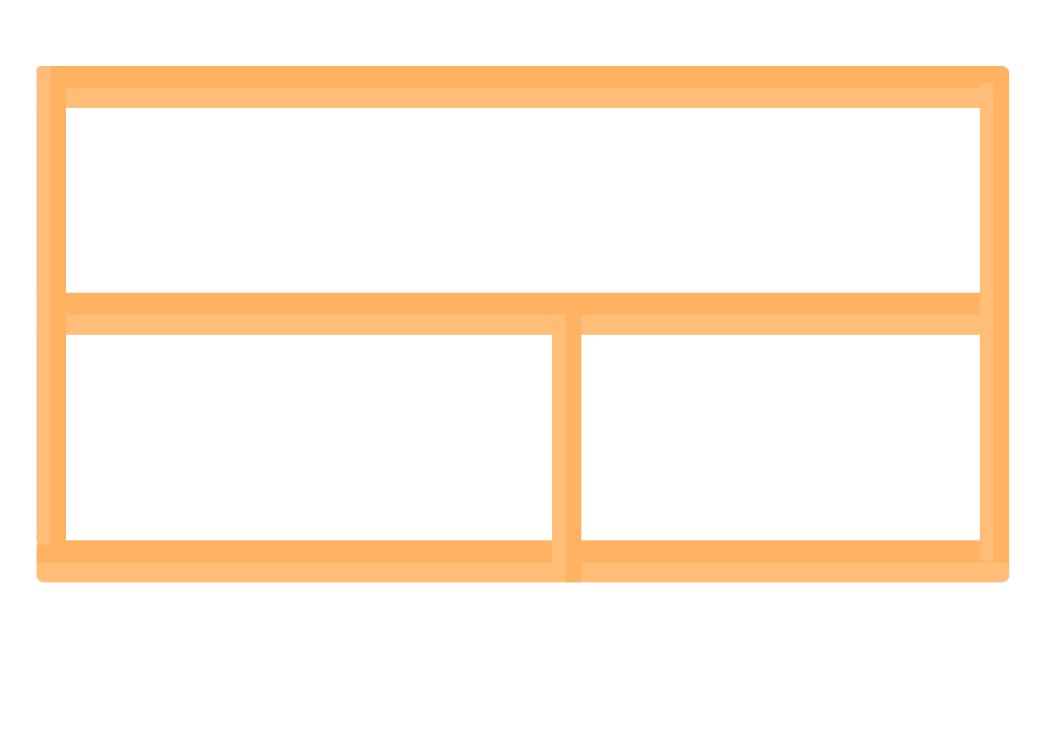 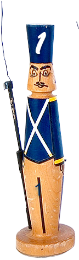 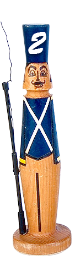 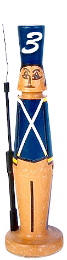 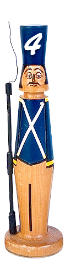 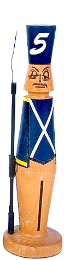 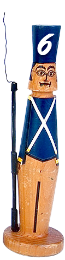 Вот теперь я точно всё понял. 
Посмотри, как я расставил своих солдатиков!
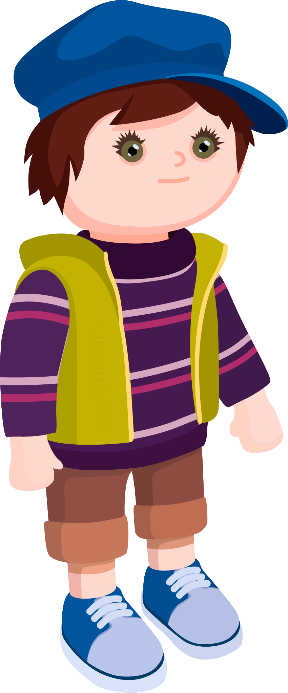 Да, Саша, ты сделал всё правильно!
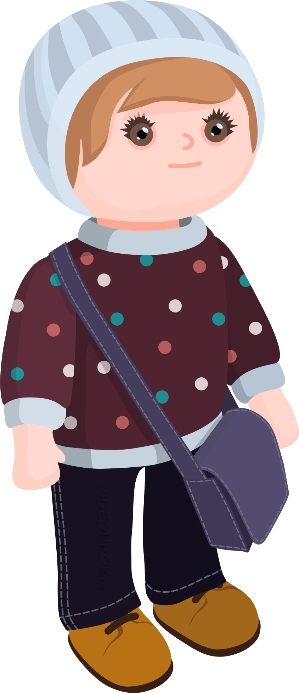 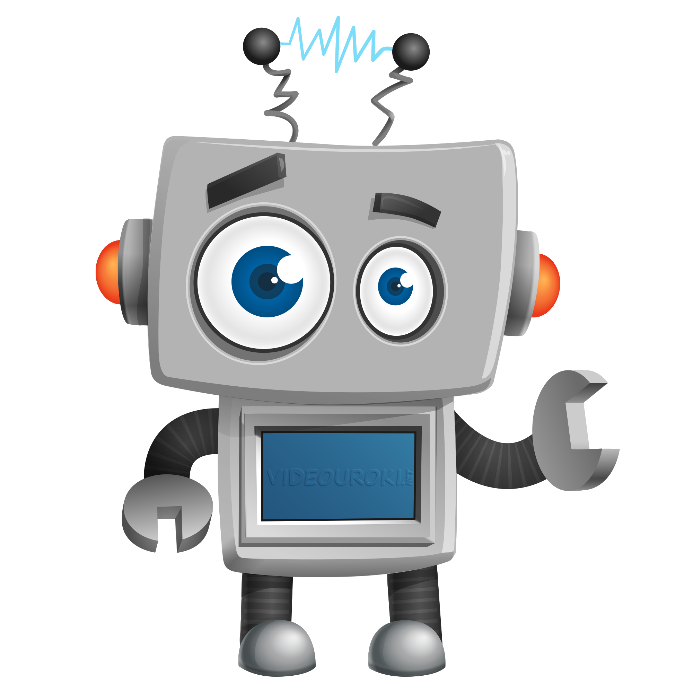 Задание № 1
Из указанных чисел выберите натуральные:
Решение:
.
Натуральные числа:
Задание № 2
Из записанных рядов чисел назовите натуральный:
Решение:
Натуральный ряд:
Ребята, вы отлично справляетесь с заданиями! 
А значит, вы обязательно справитесь с моей непростой задачей.
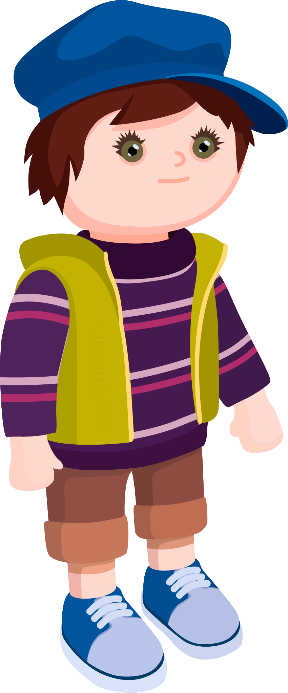 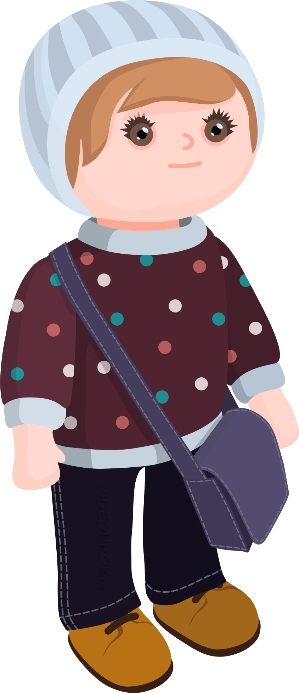 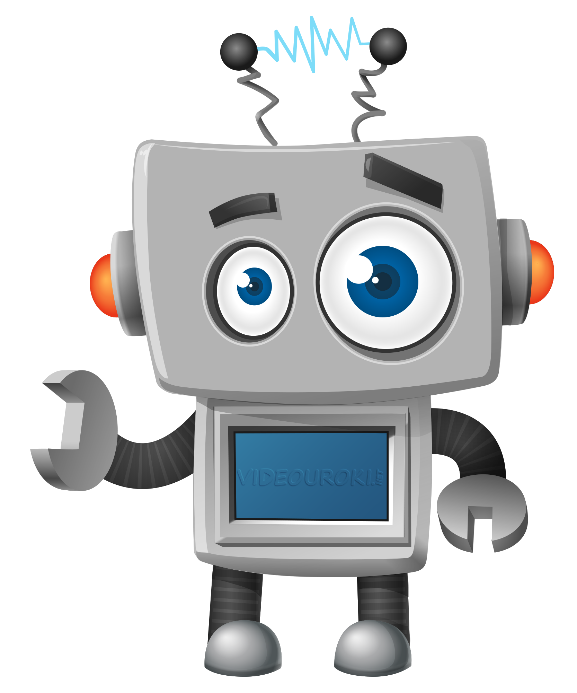 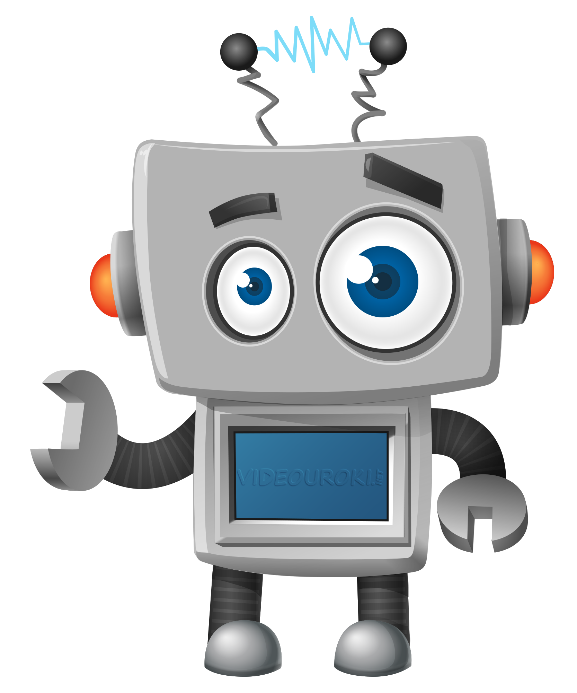 Решение:
Ответ:
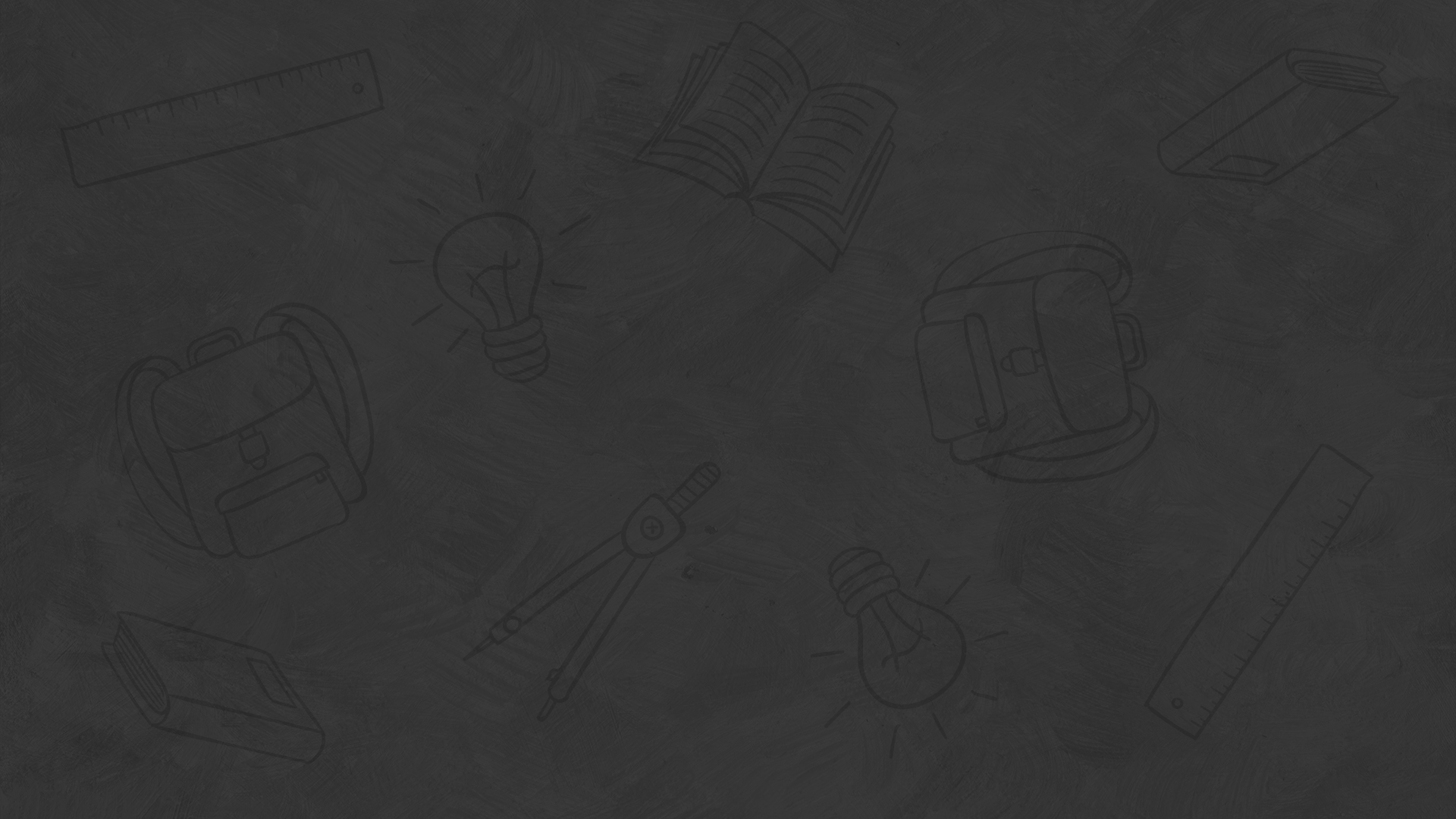 Итоги урока